РОЗВИТОК ТВОРЧИХ ЗДІБНОСТЕЙ УЧНІВ З ПОРУШЕННЯМИ СЛУХУ ПІД ЧАС ДИСТАНЦІЙНОГО НАВЧАННЯ
Головна мета спеціального закладу освіти
забезпечення всебічного розвитку особистості учня, виховання на основі розкриття та повної реалізації його потенційних можливостей, розумових та фізичних здібностей, талантів на основі оволодіння народними ремеслами; виховання моральних якостей, формування громадянина України на основі відродження народних традицій; формування національної свідомості, достатньої життєвої компетентності, соціального розвитку, уміння опрацьовувати інформацію
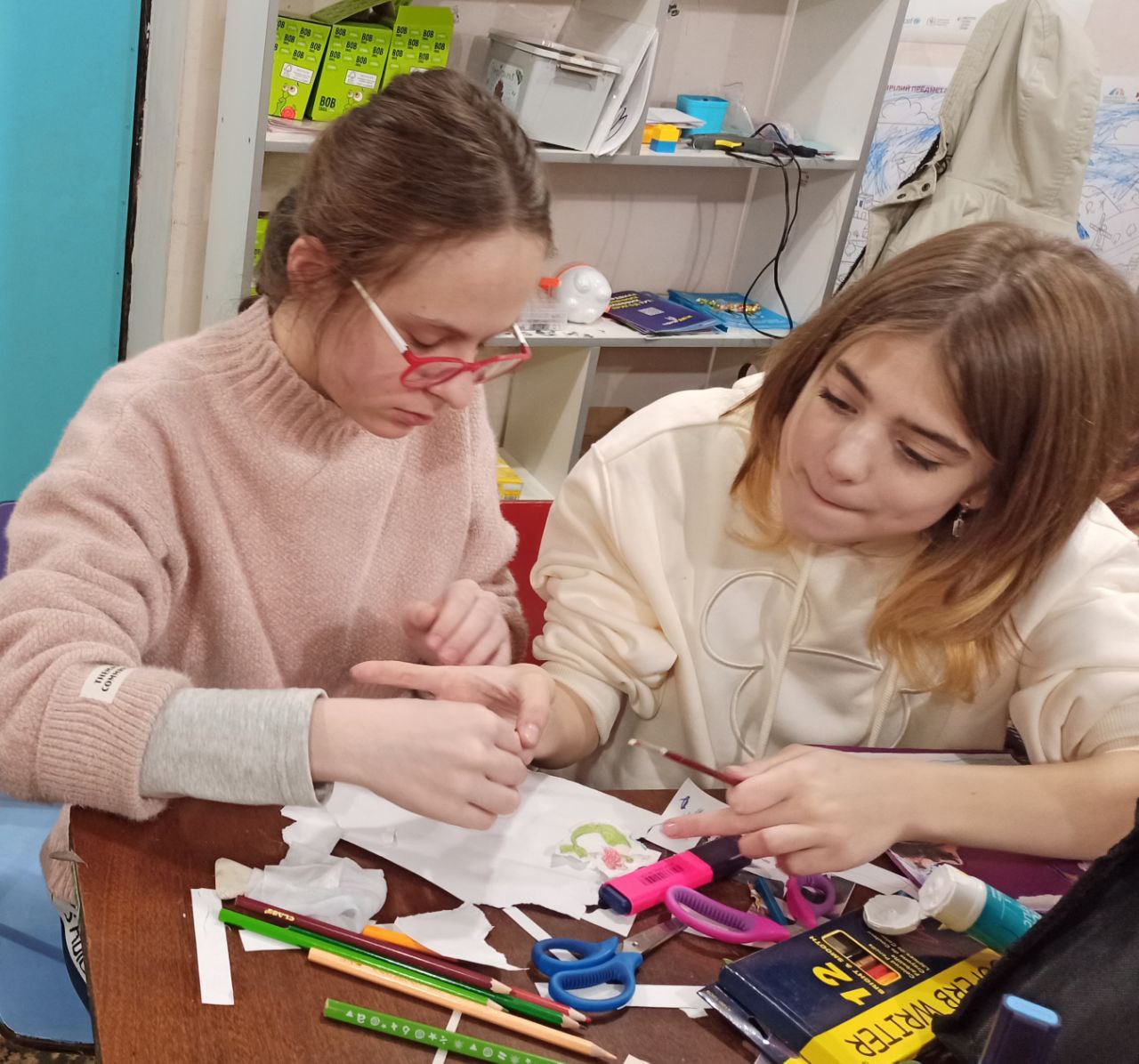 Гурток - це центр дитячої творчості
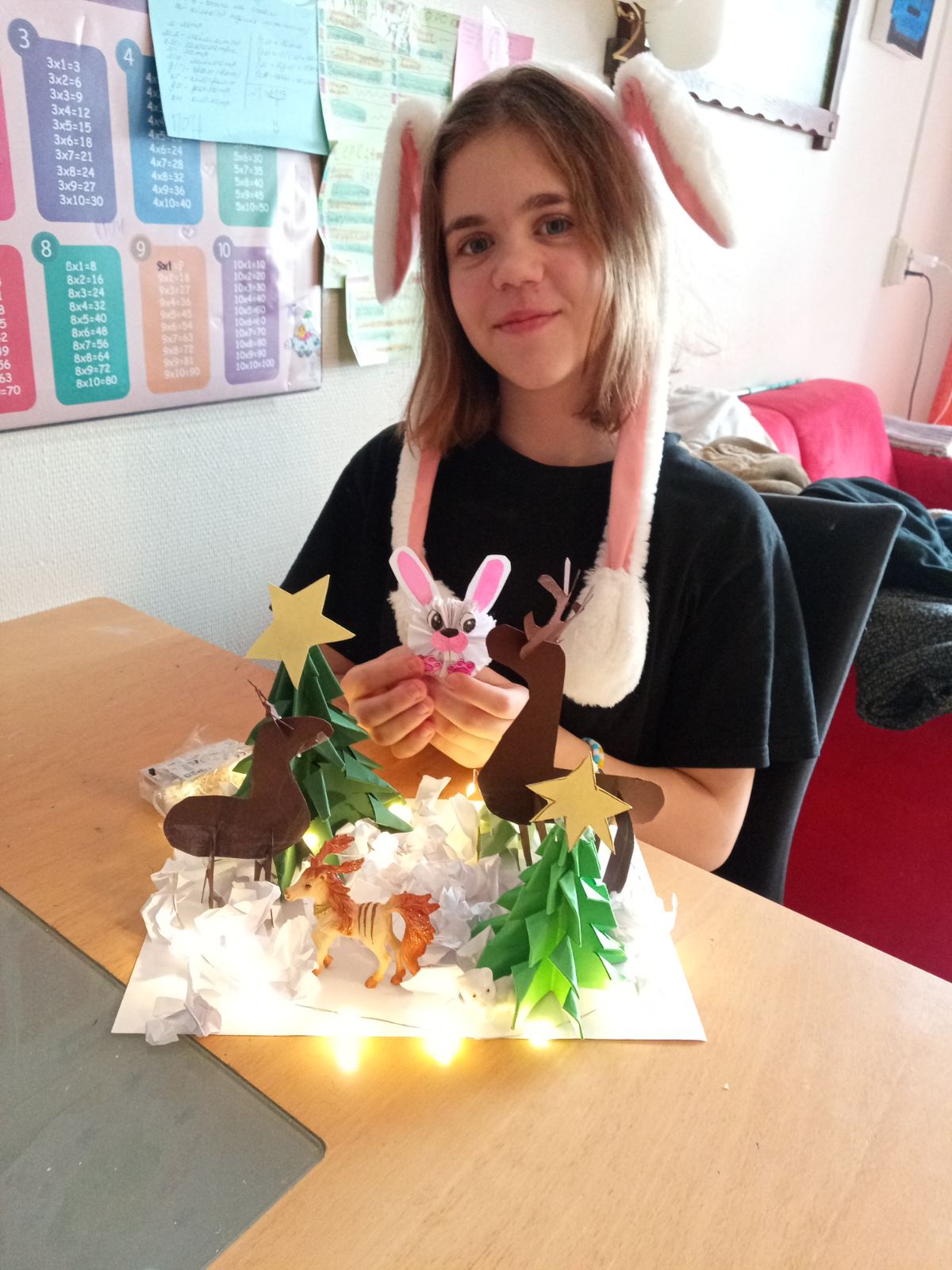 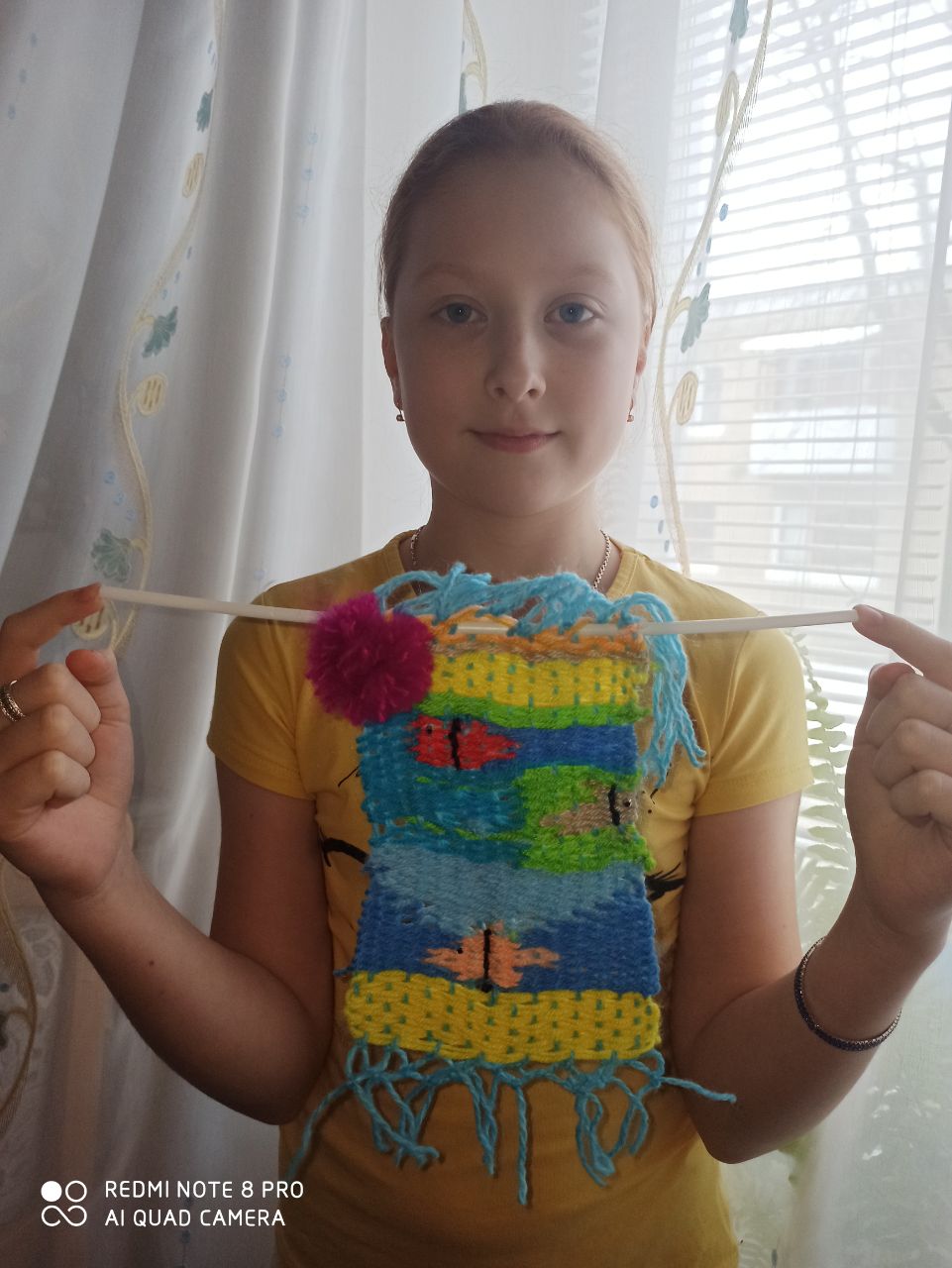 Гурток «Ткацтво»
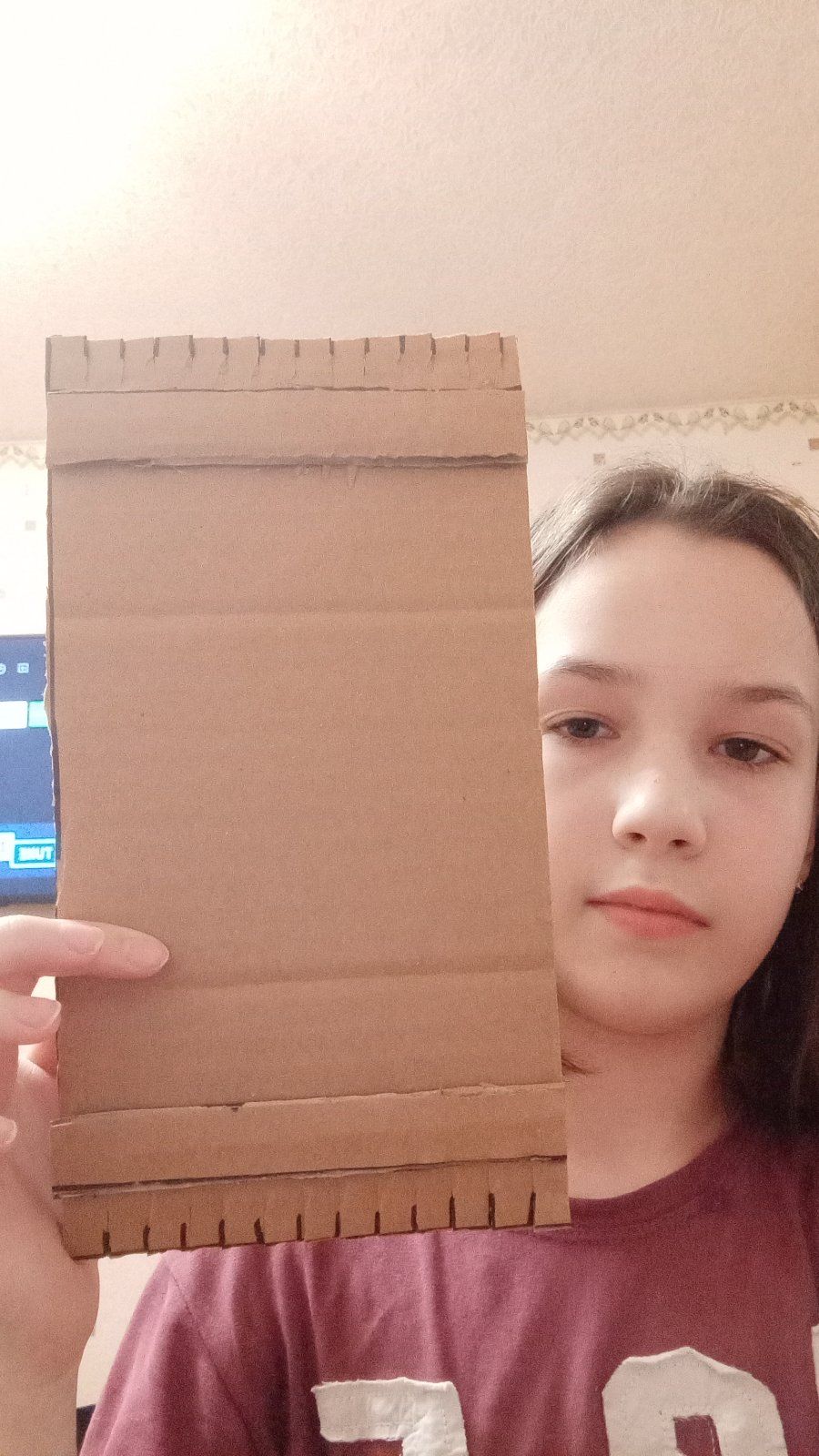 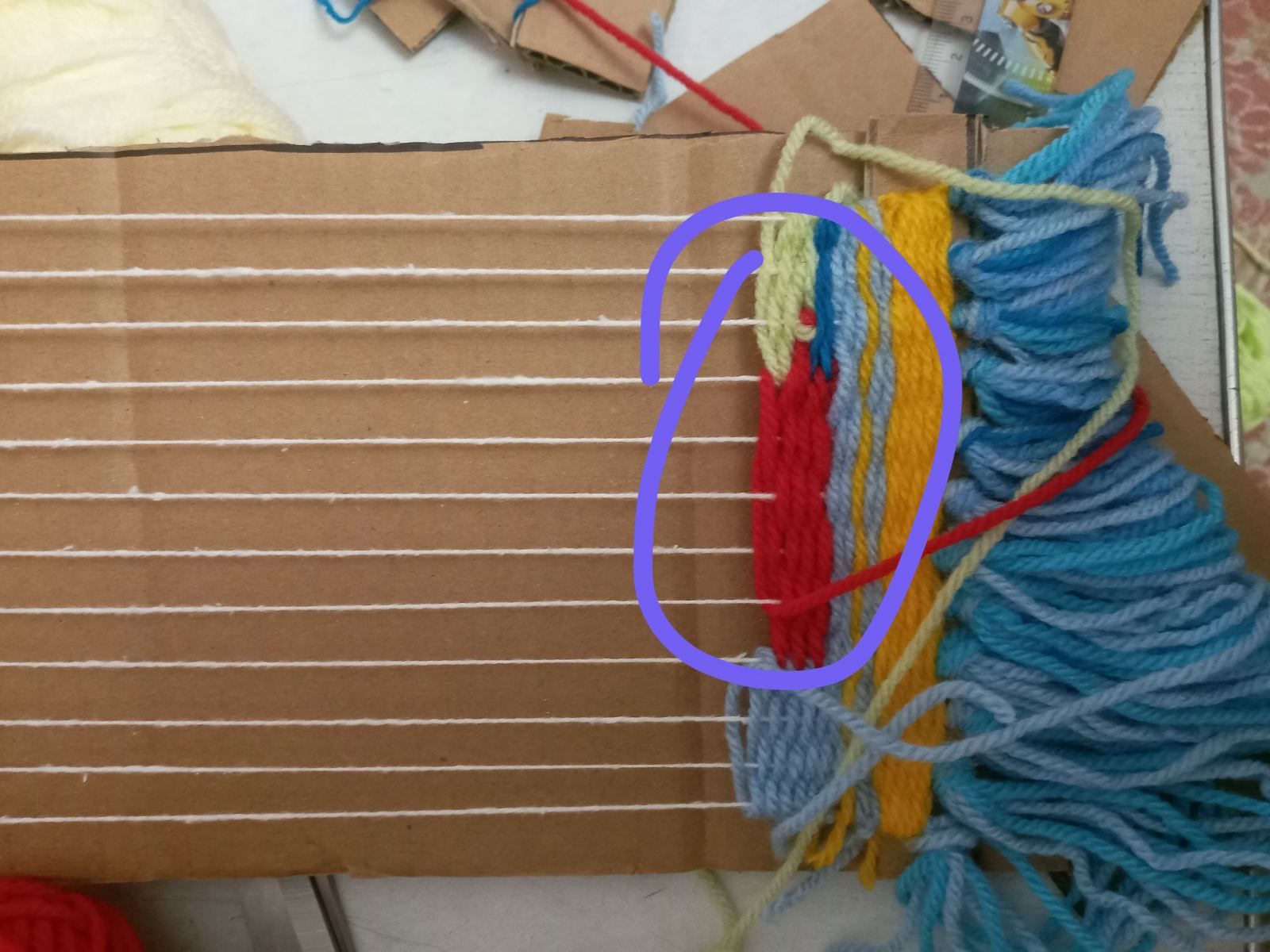 Гурток «Петриківський розпис»
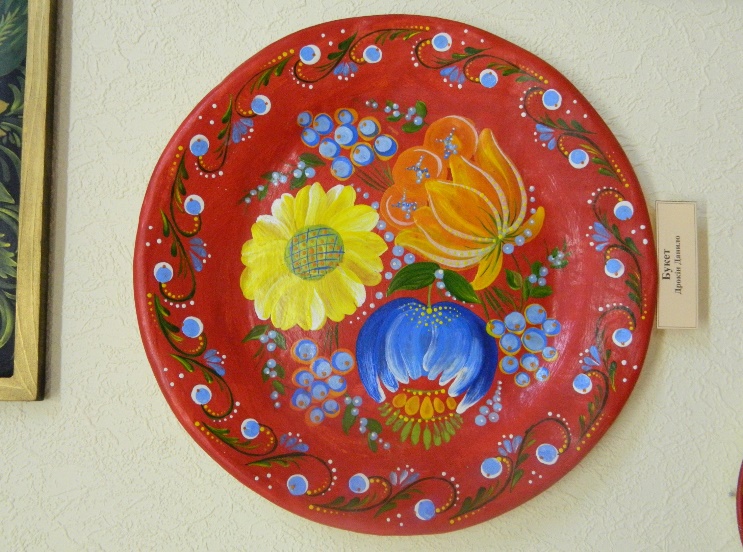 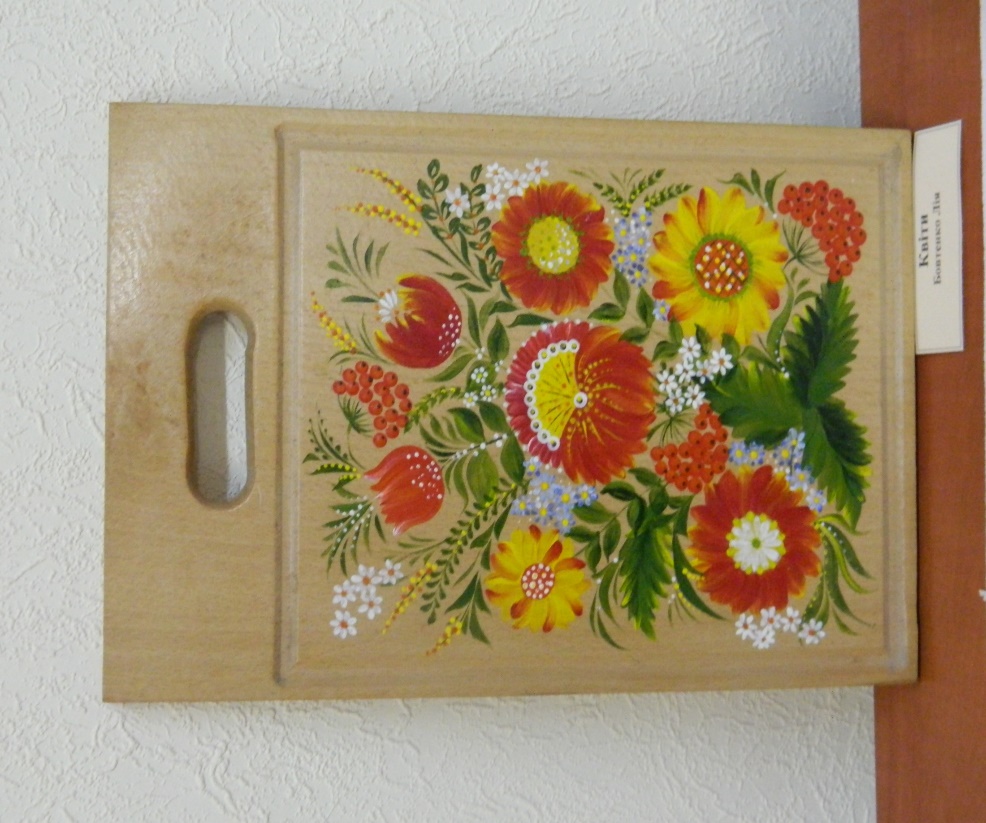 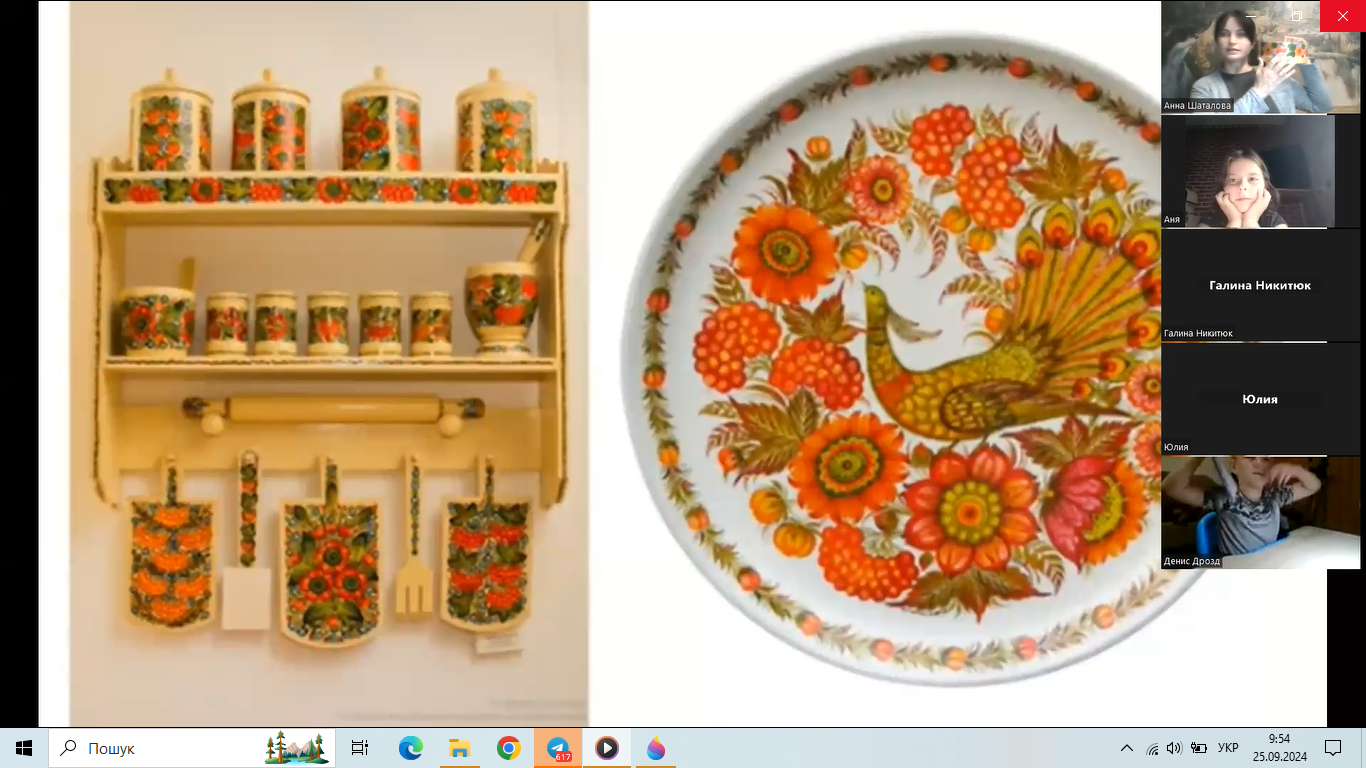 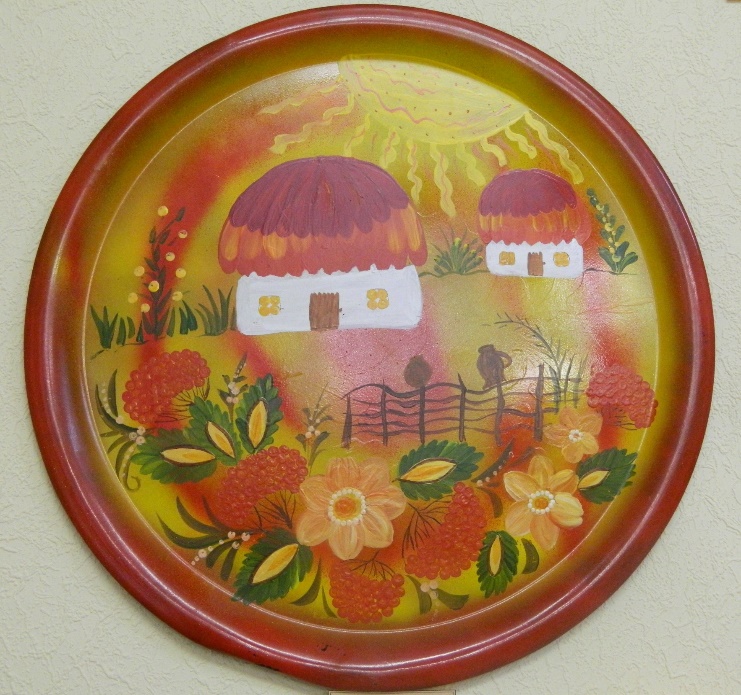 Гурток «Писанкарство»
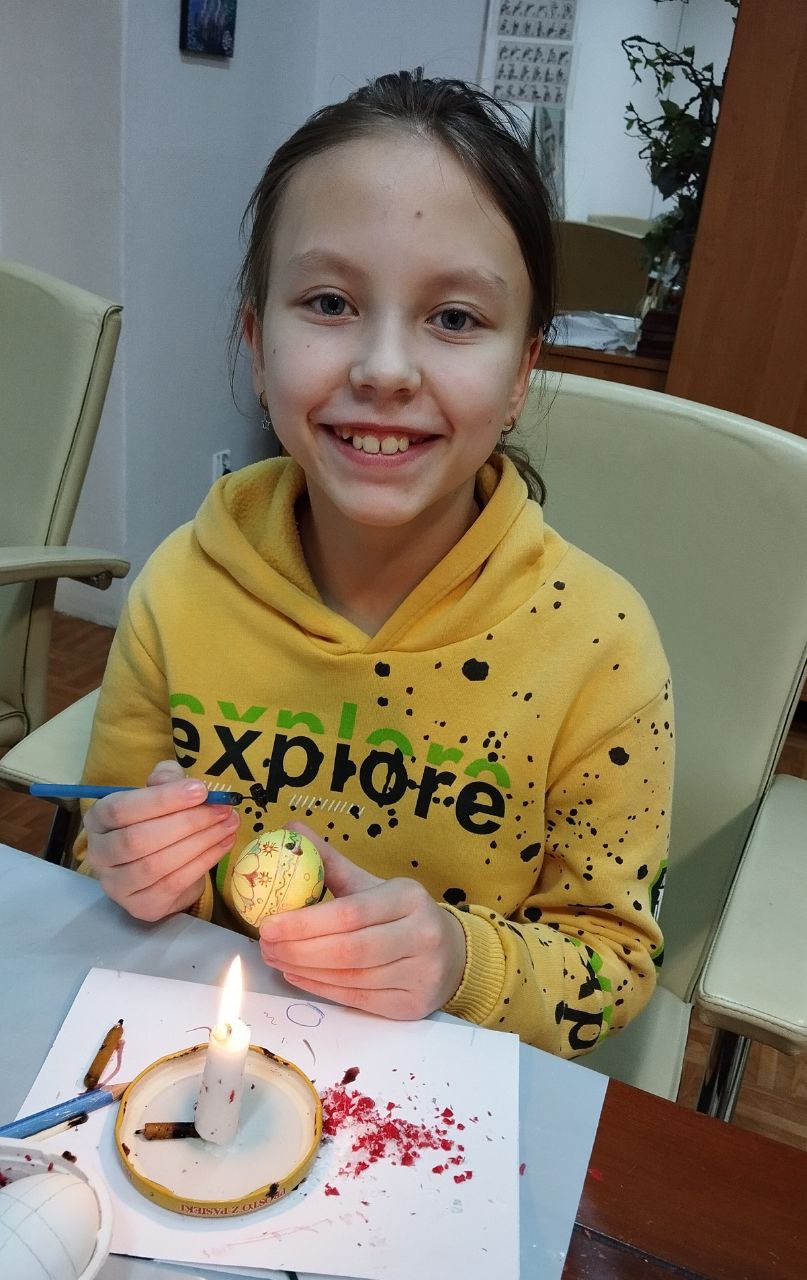 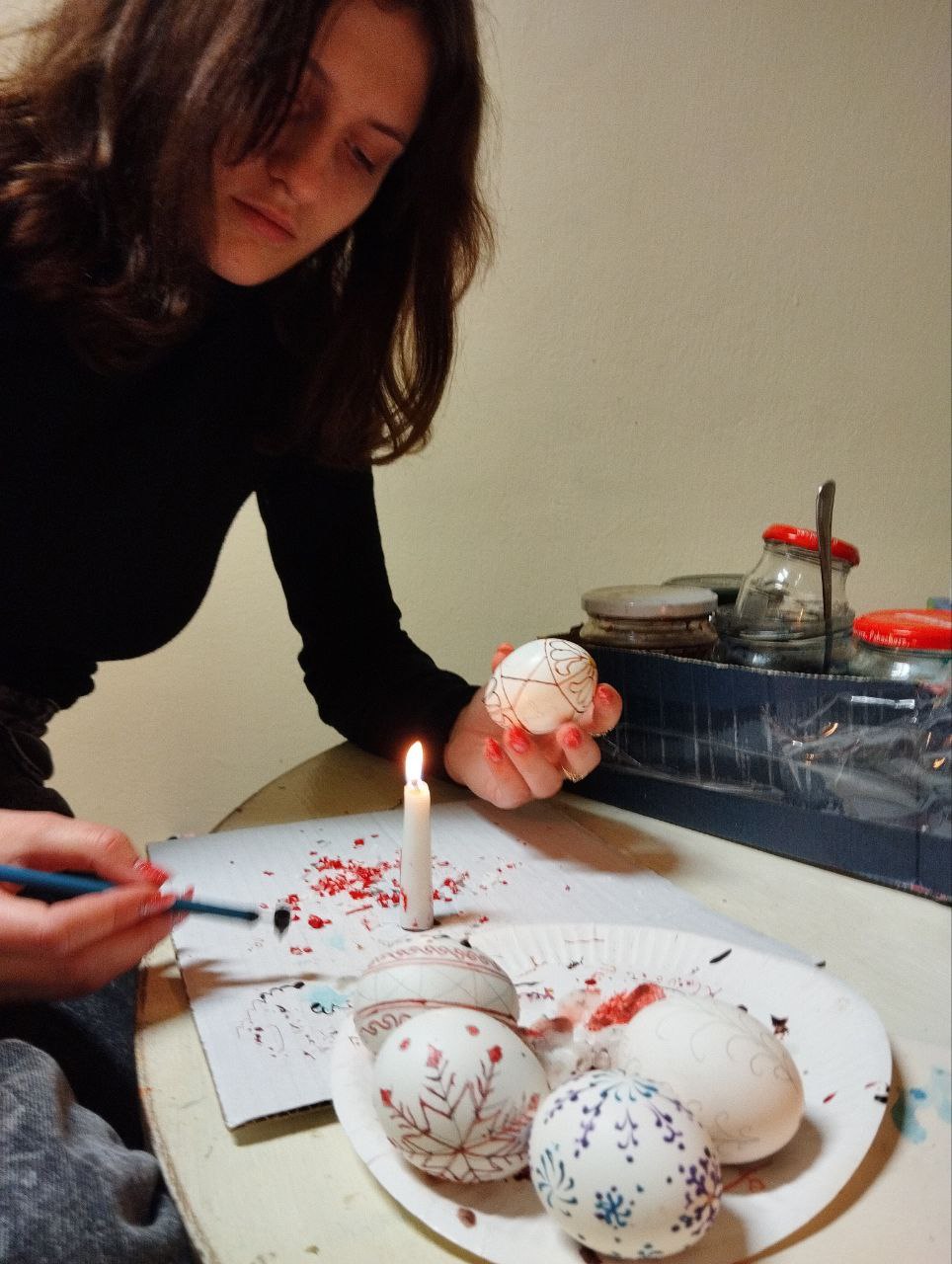 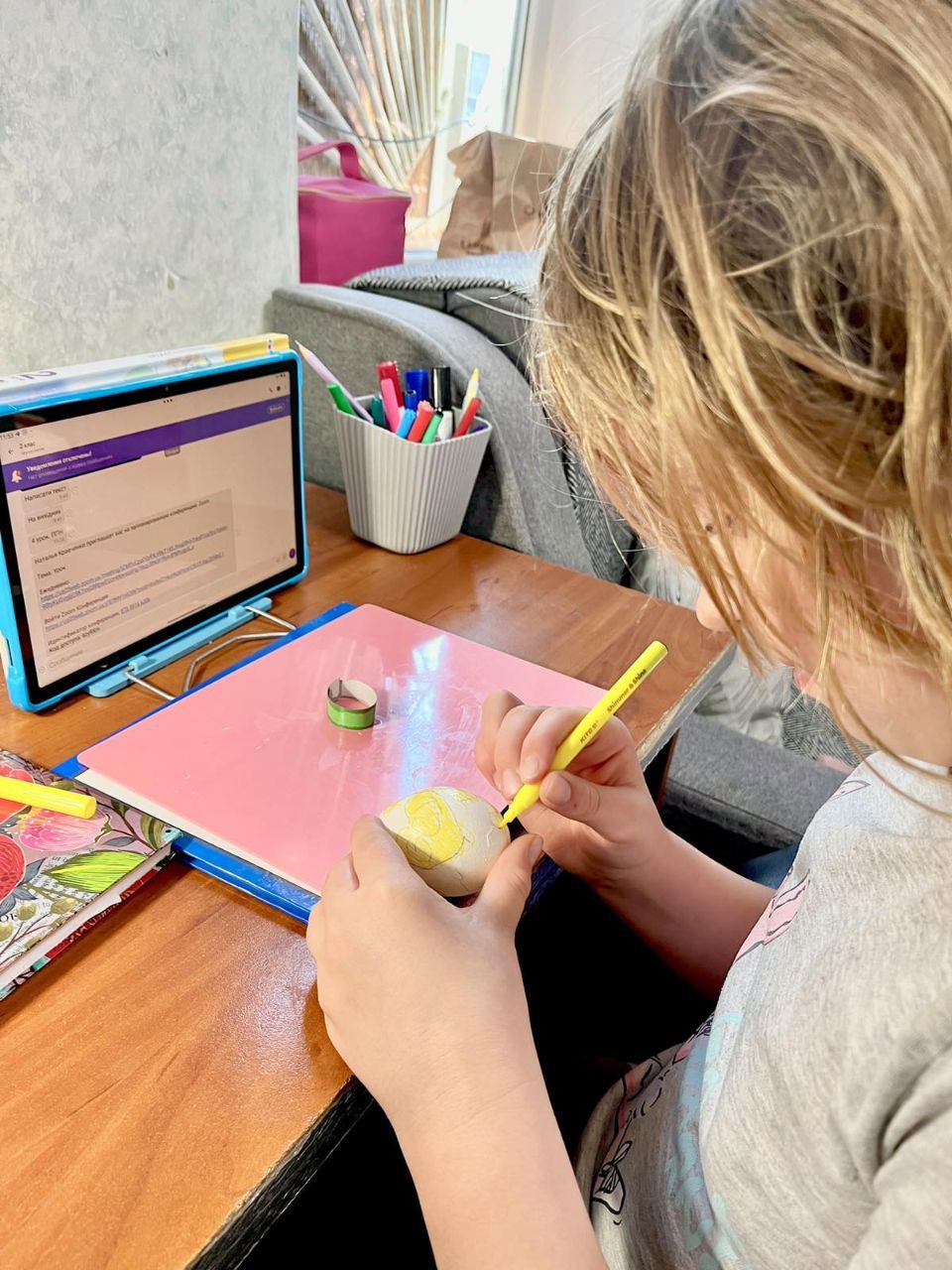 Гурток «Художня кераміка»
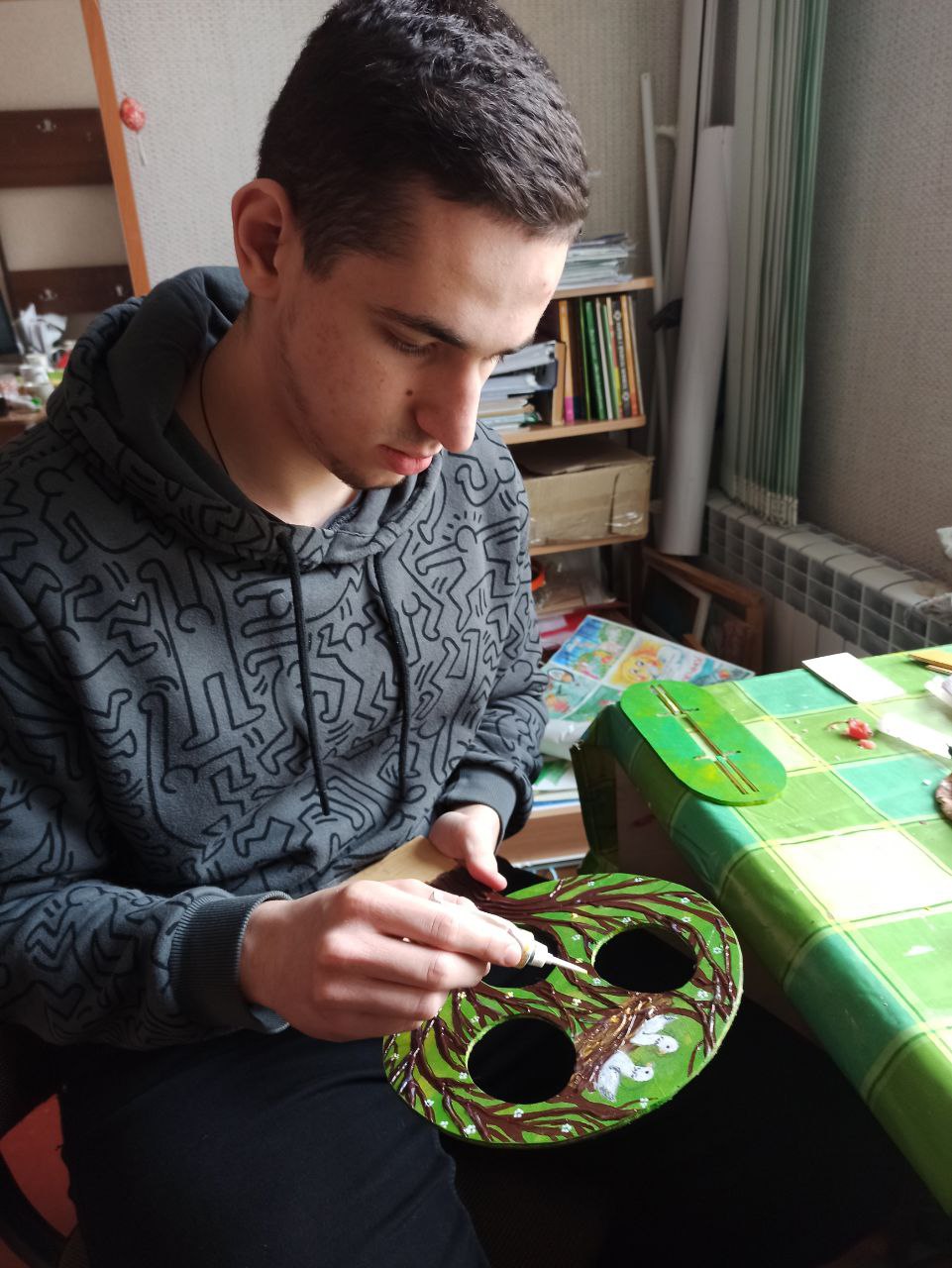 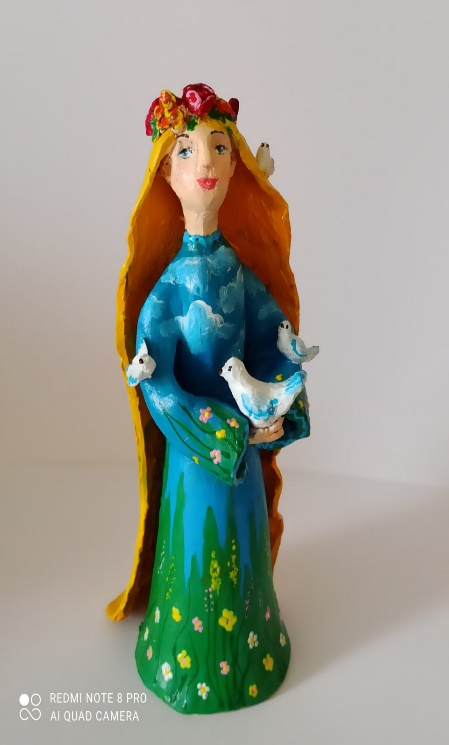 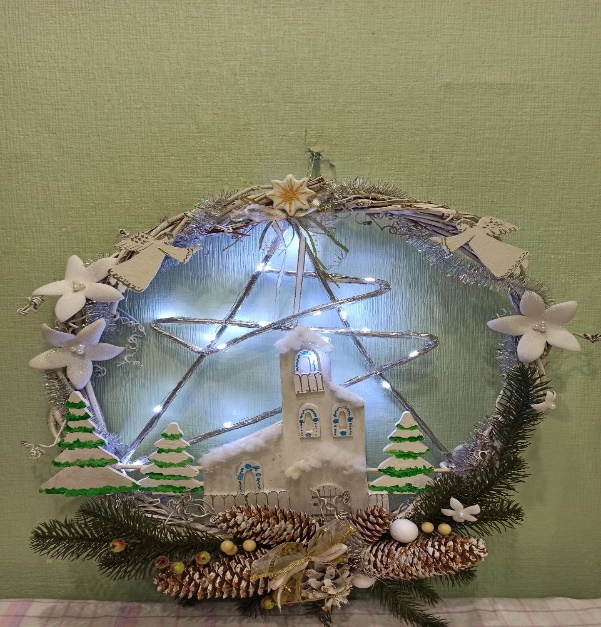 Дистанційне навчання
Дистанційне навчання
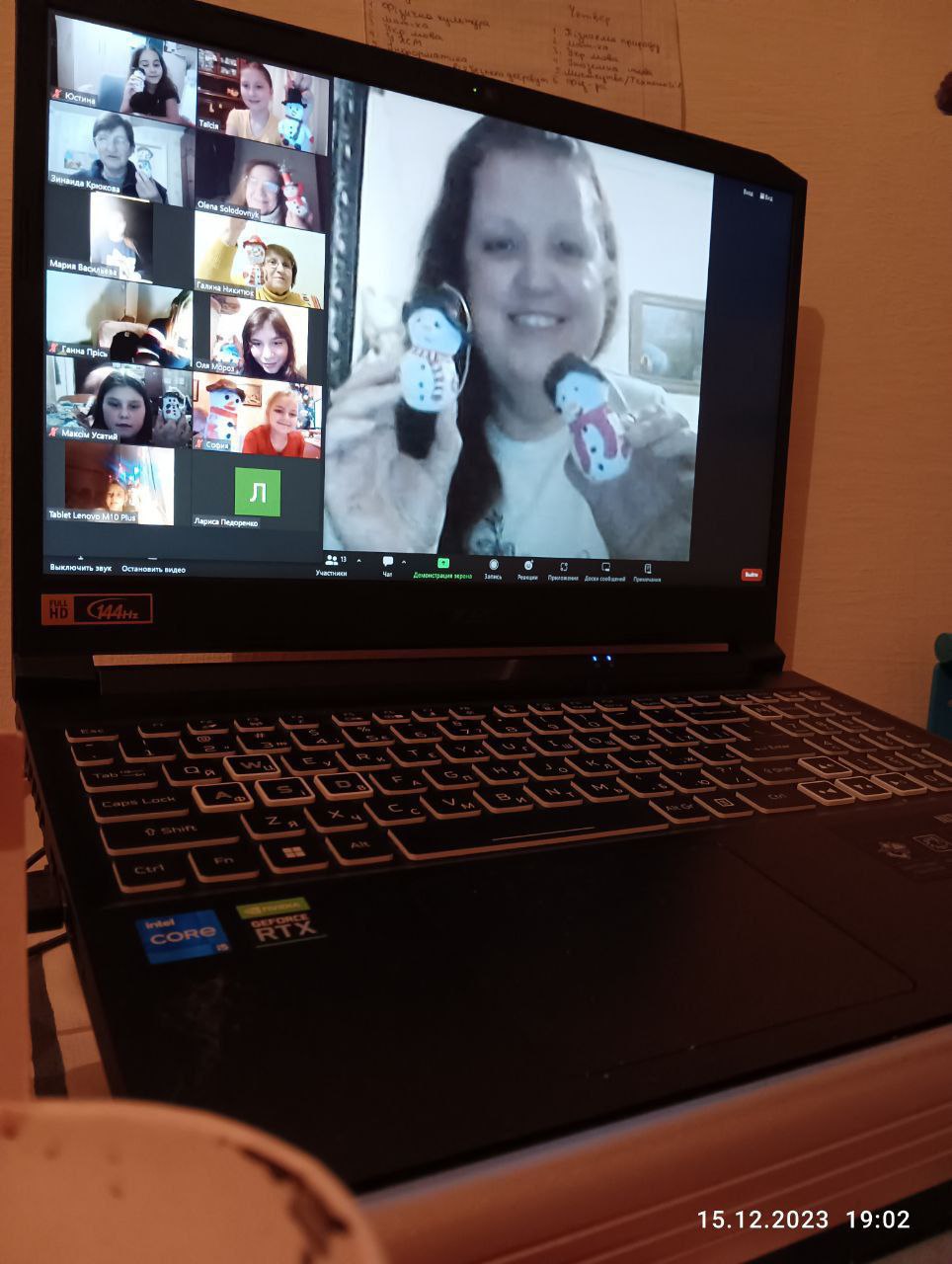 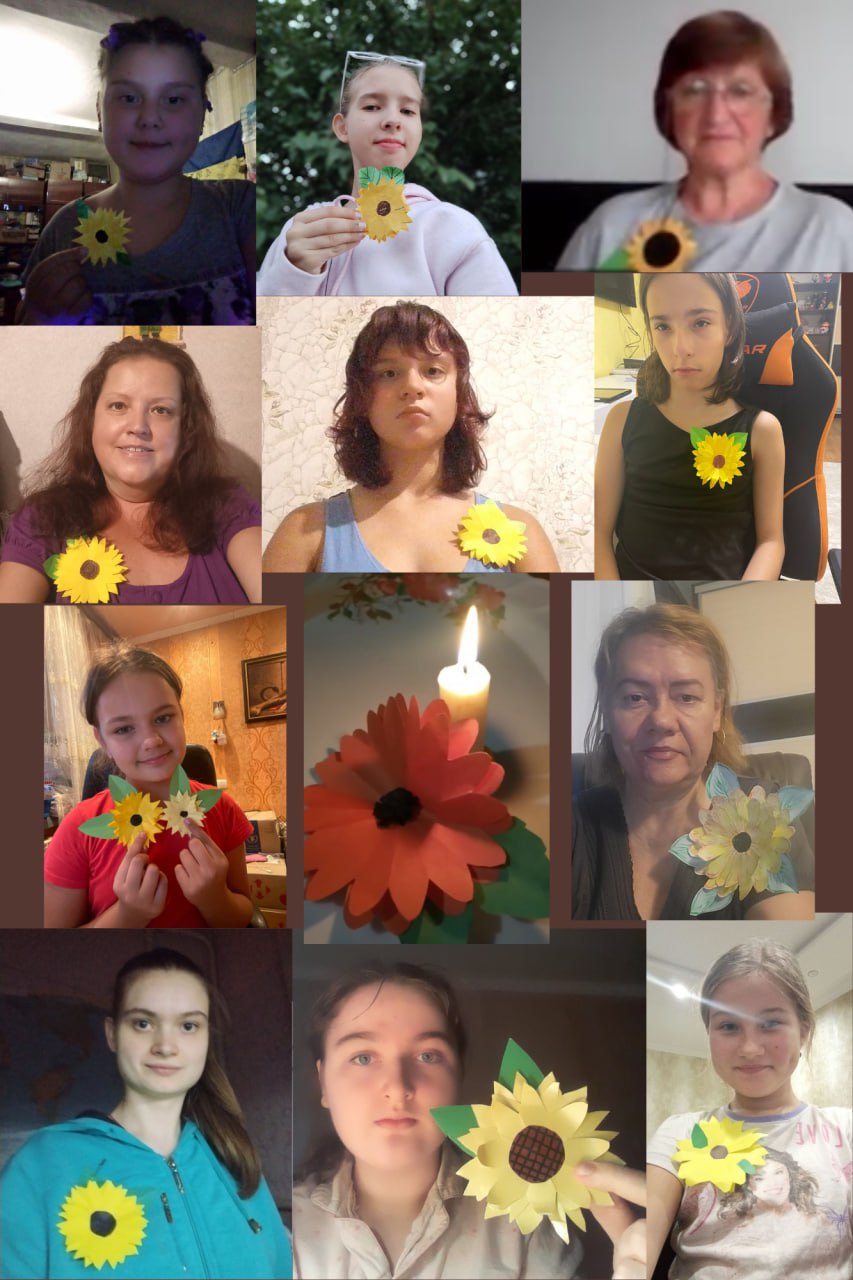 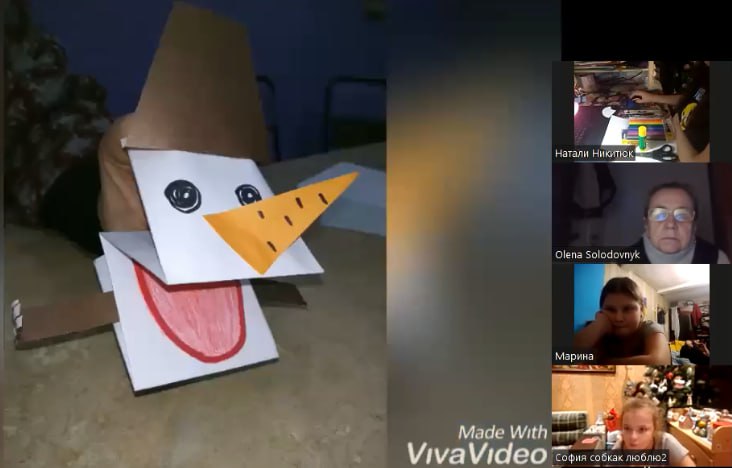 Форми подачі матеріалу різноманітні:це і презентації, і відеоролики, майстер-класи, особисте спілкування з дитиною
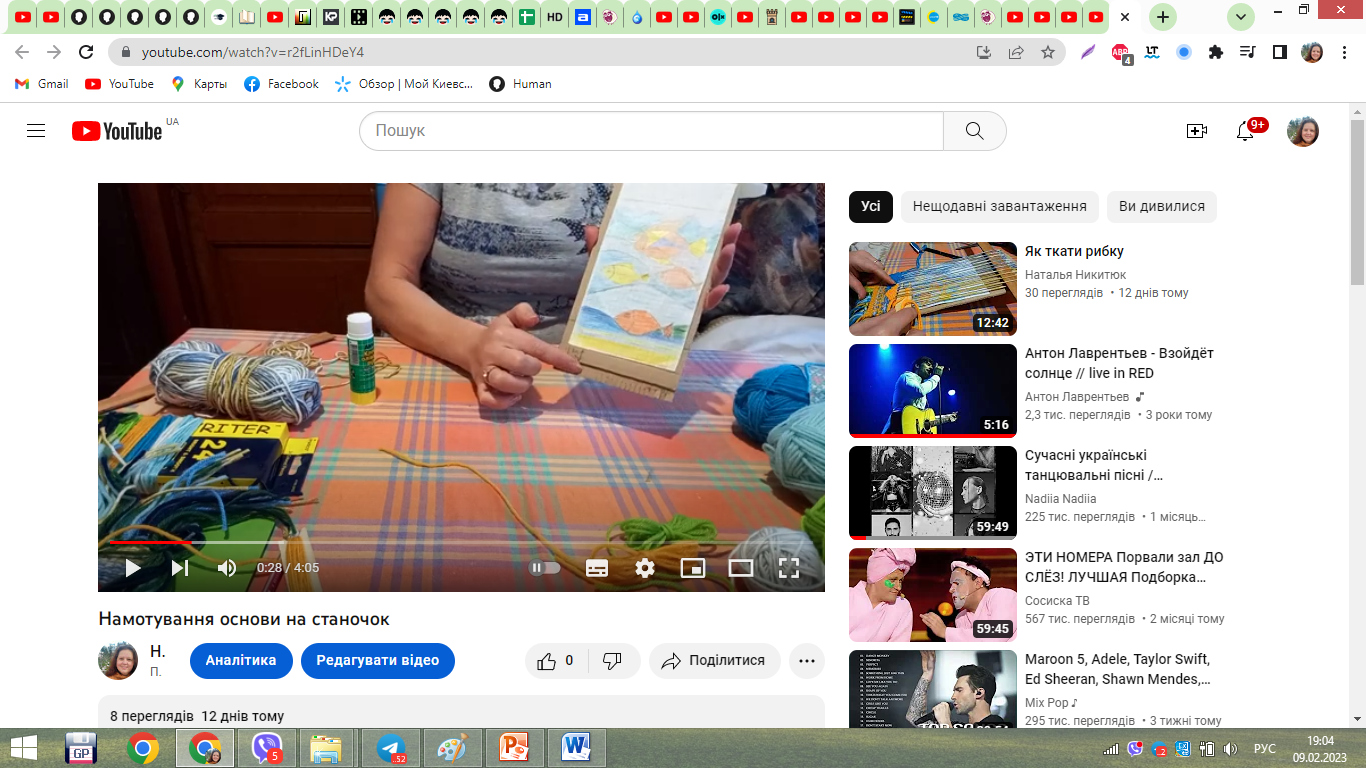 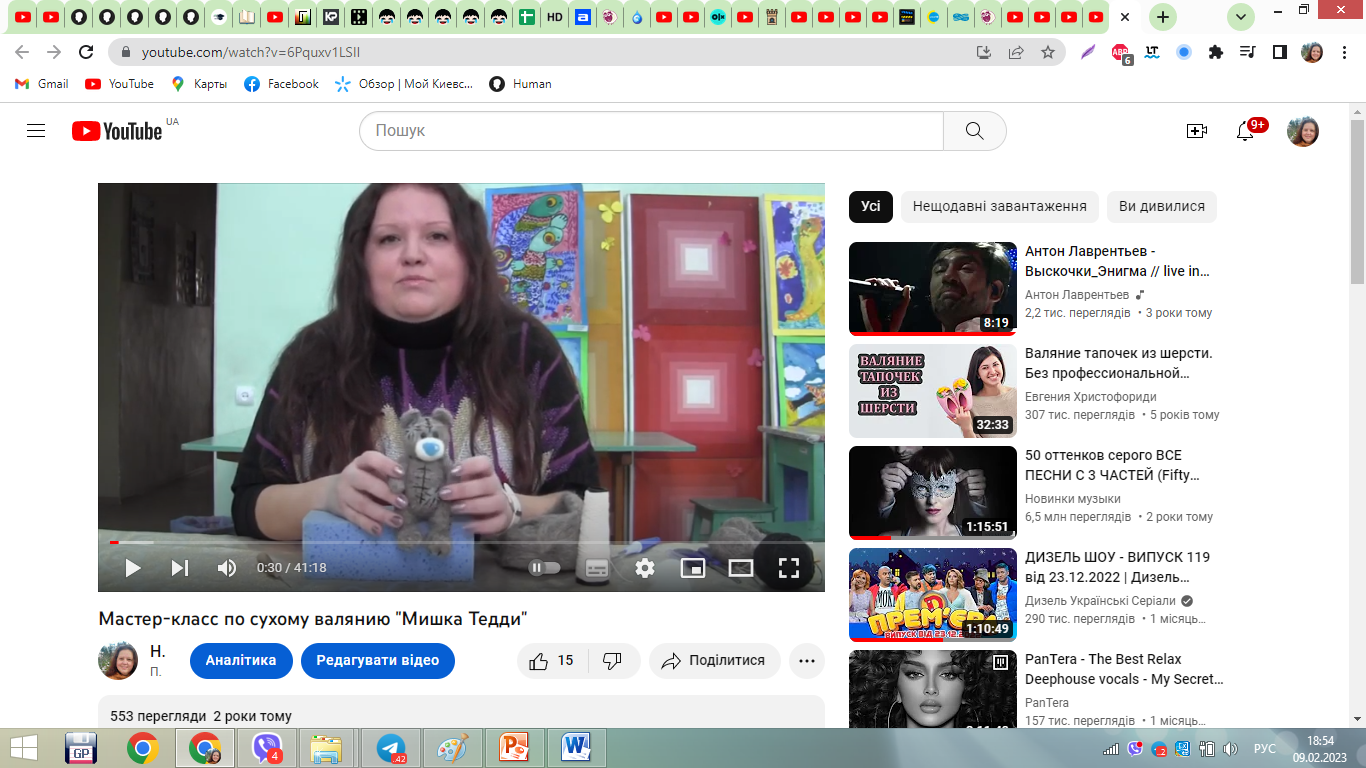 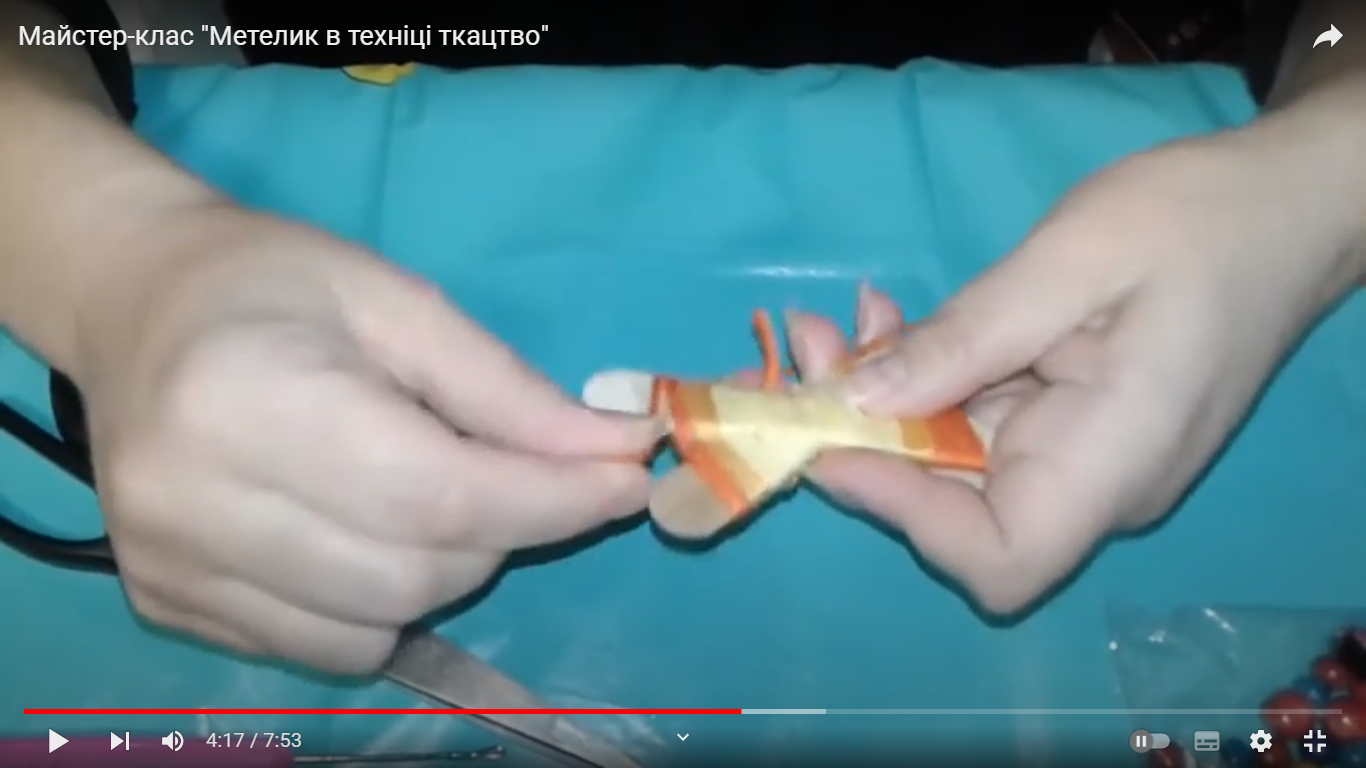 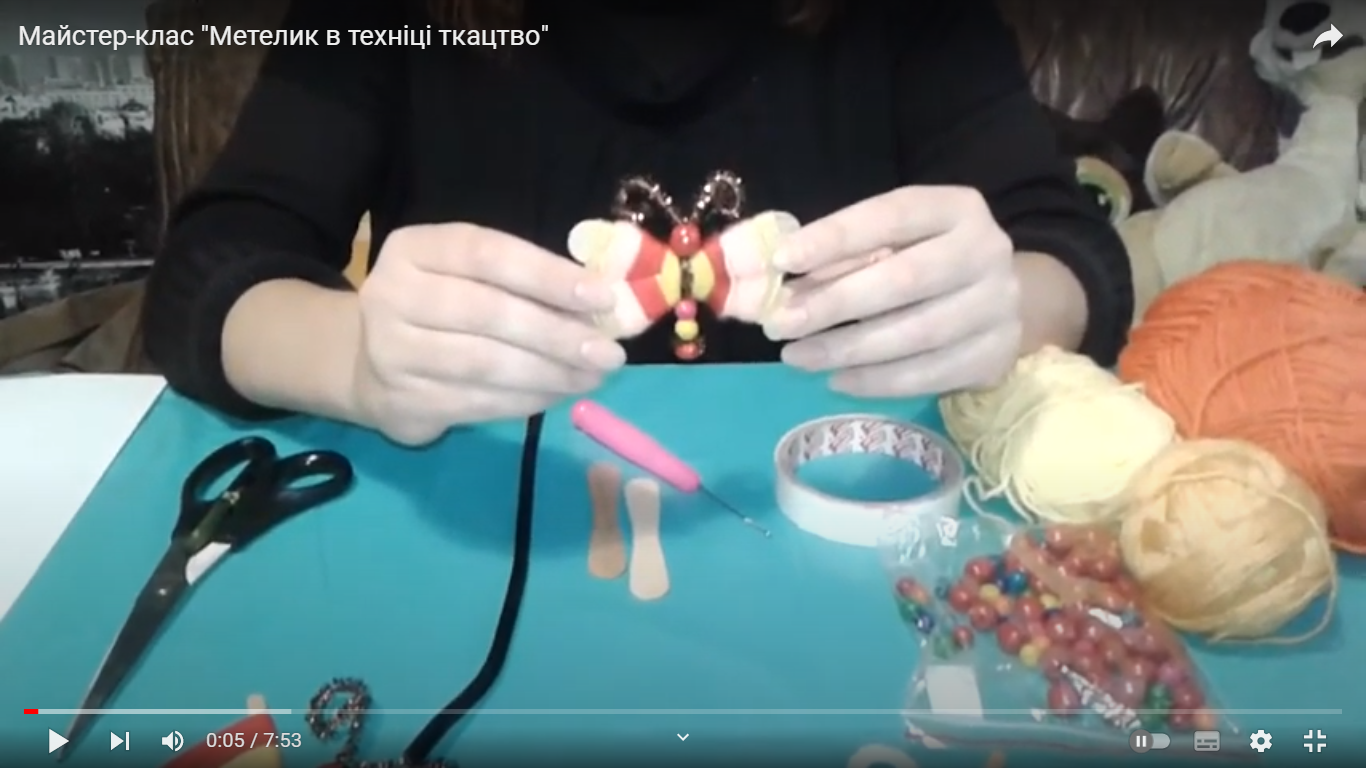 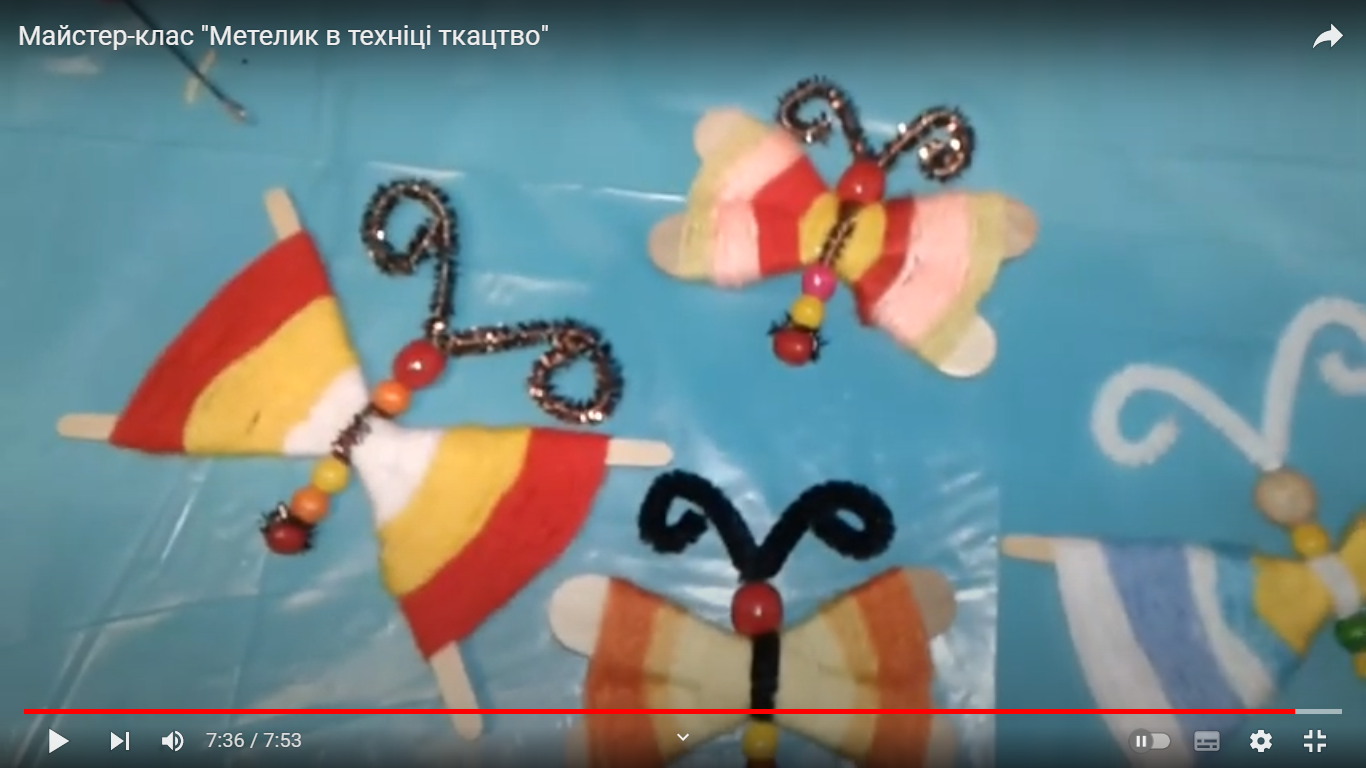 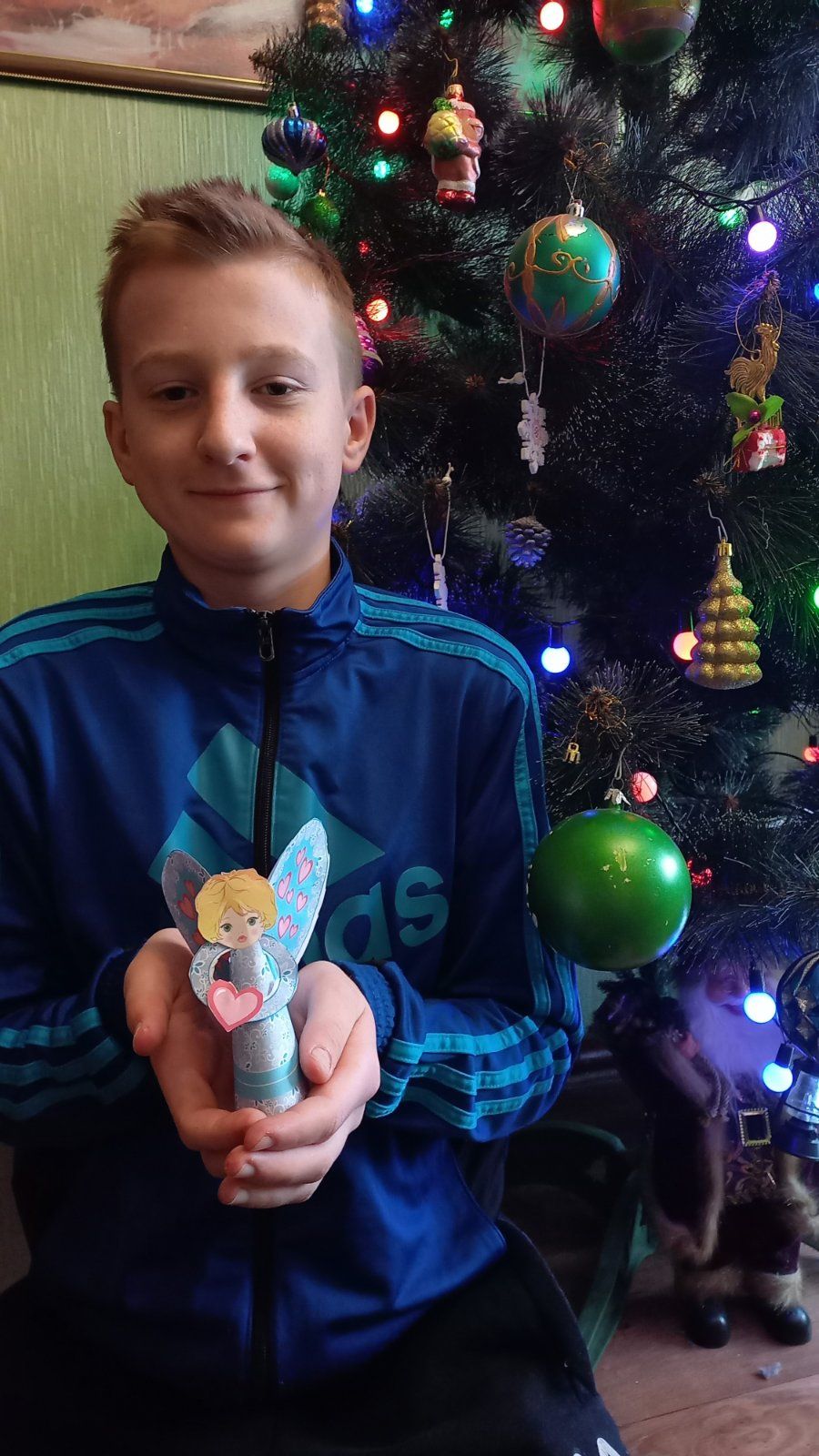 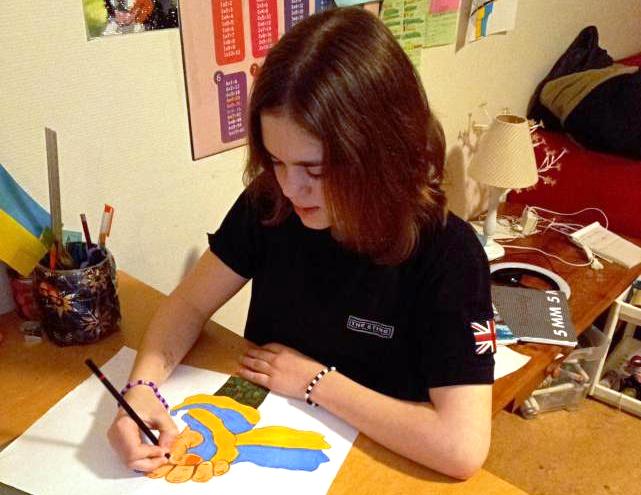 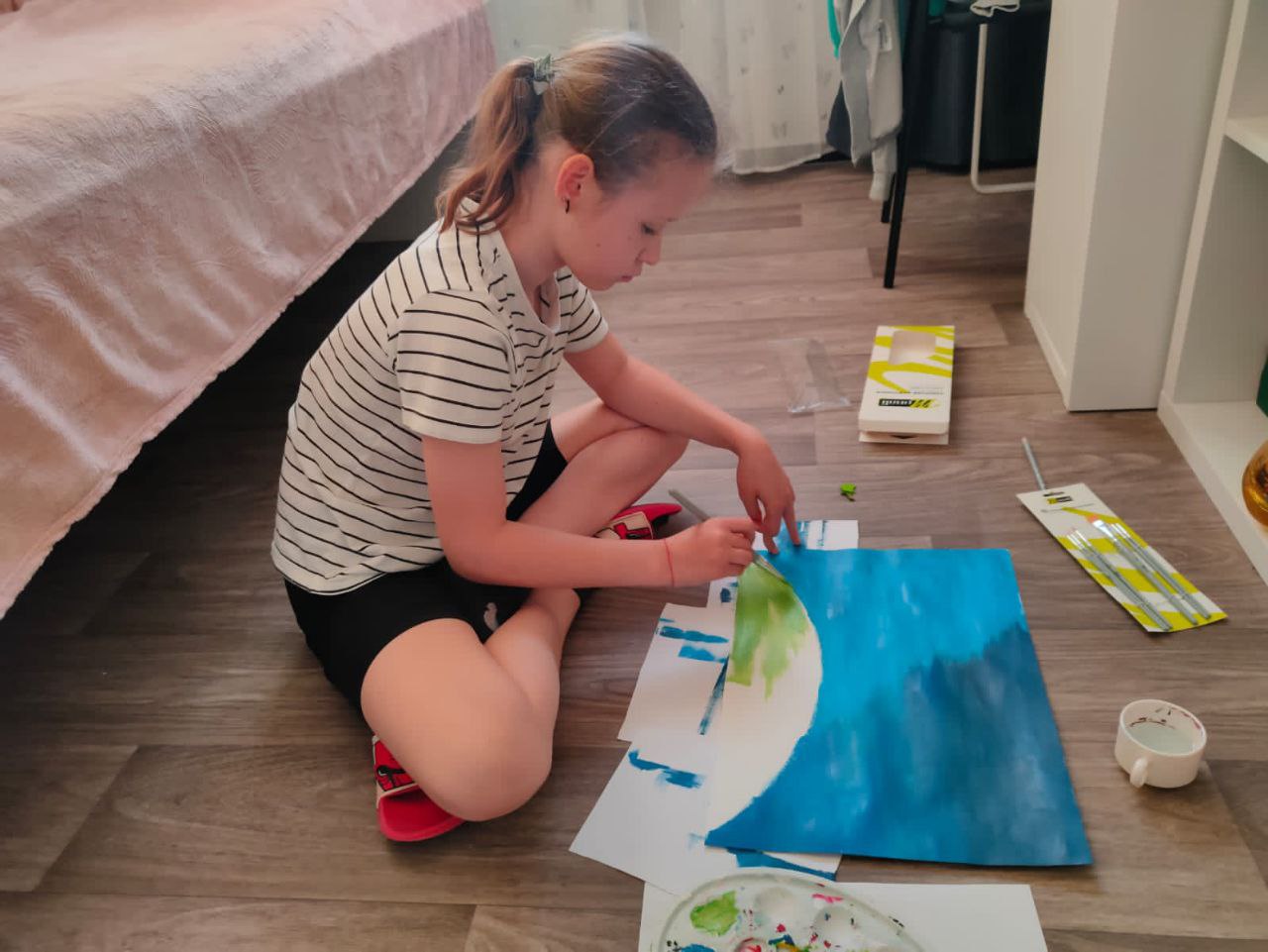 Керівники гуртків завжди працюють у ритмі часу:Зимові та Різдвяні свята
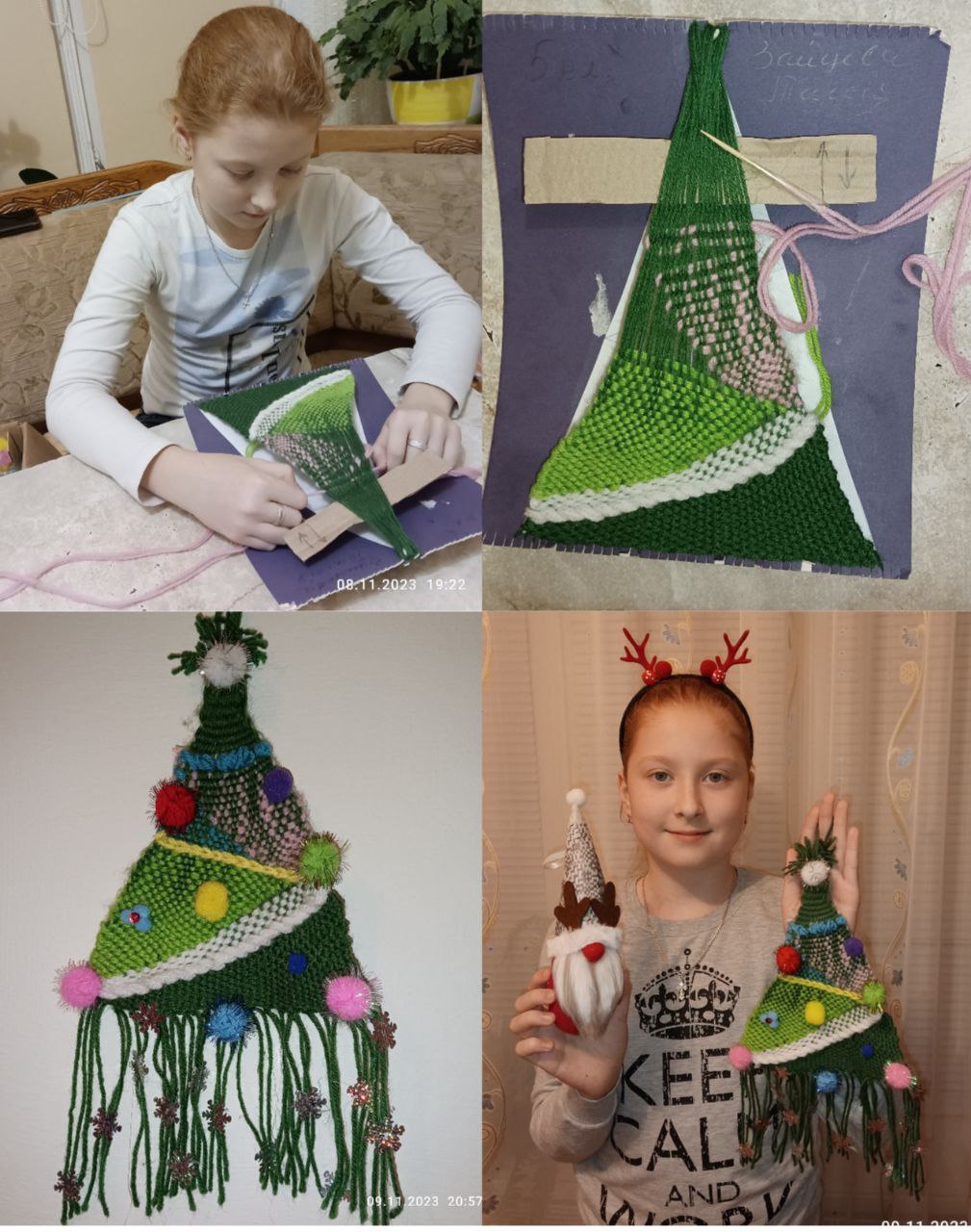 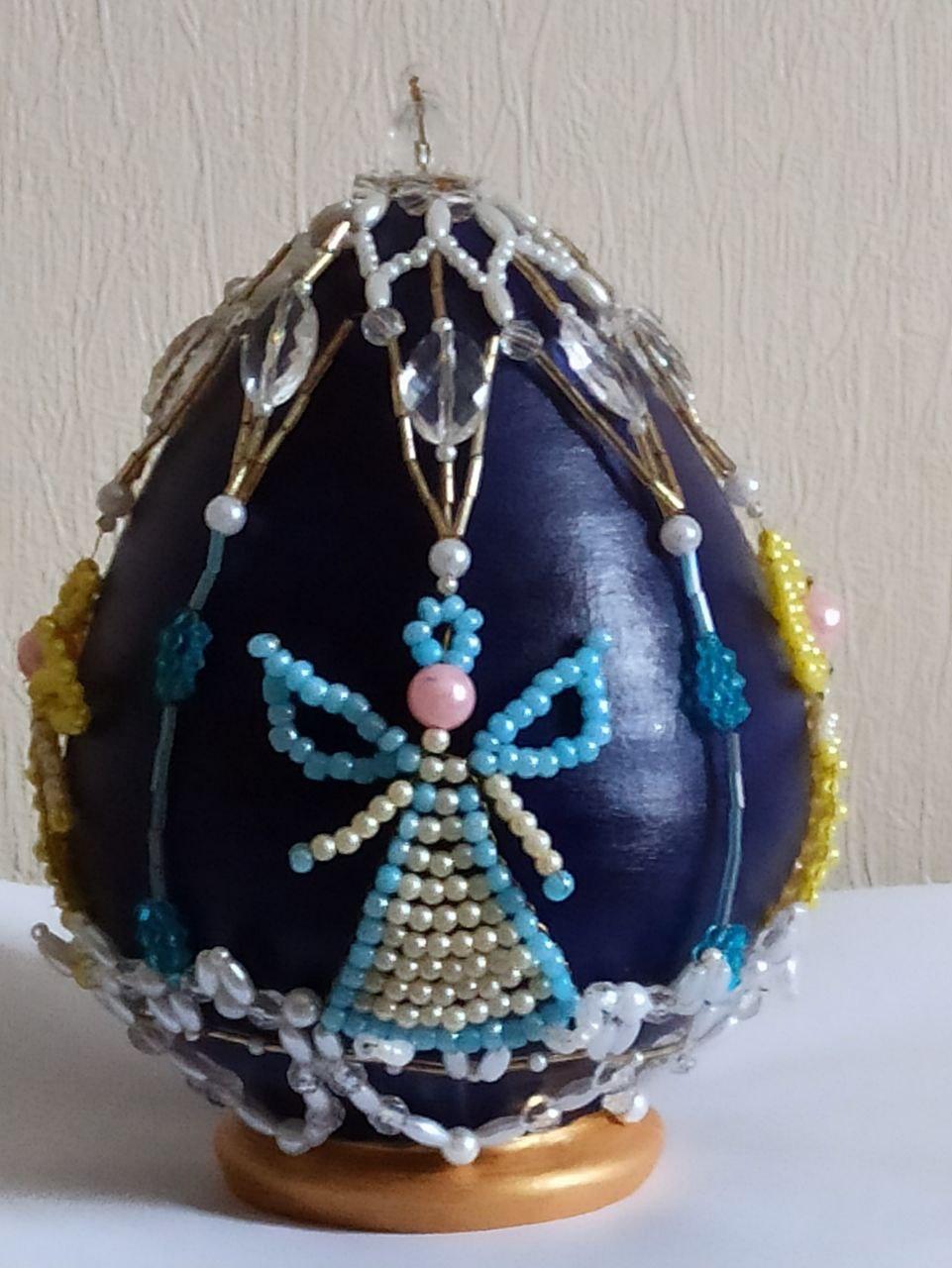 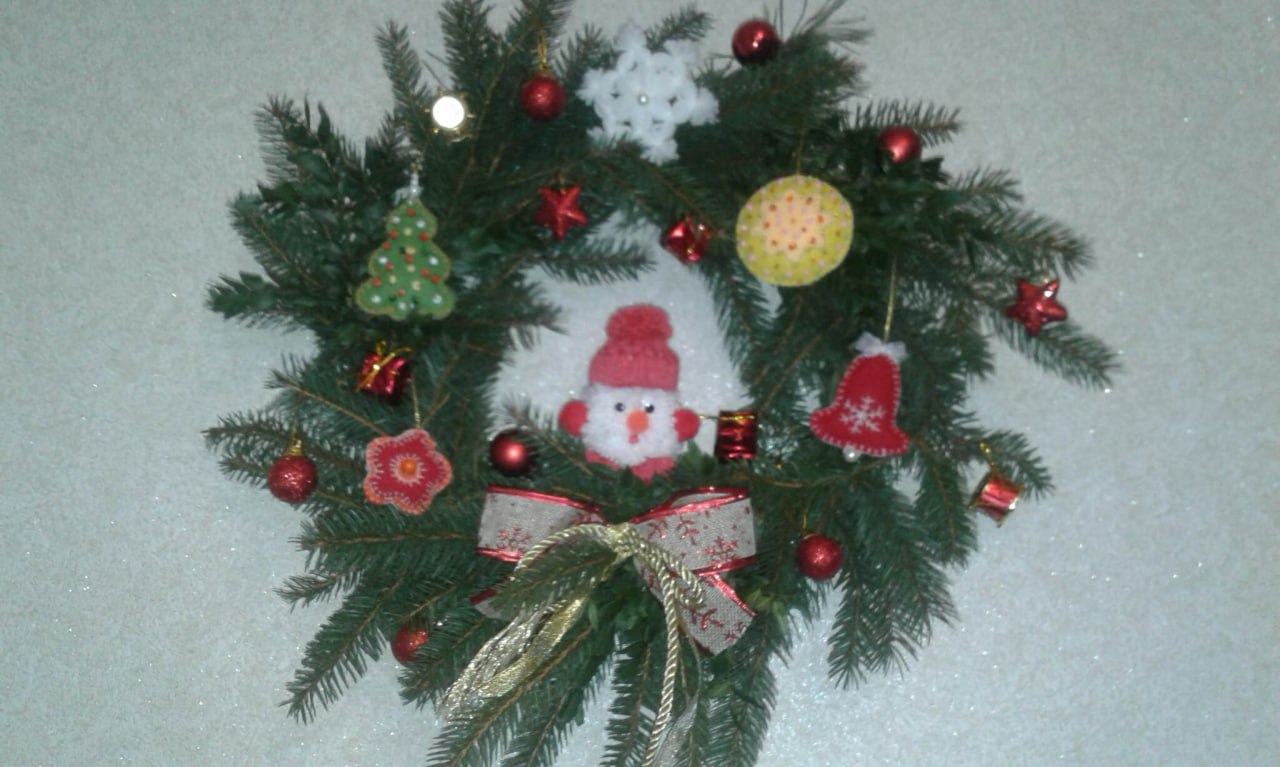 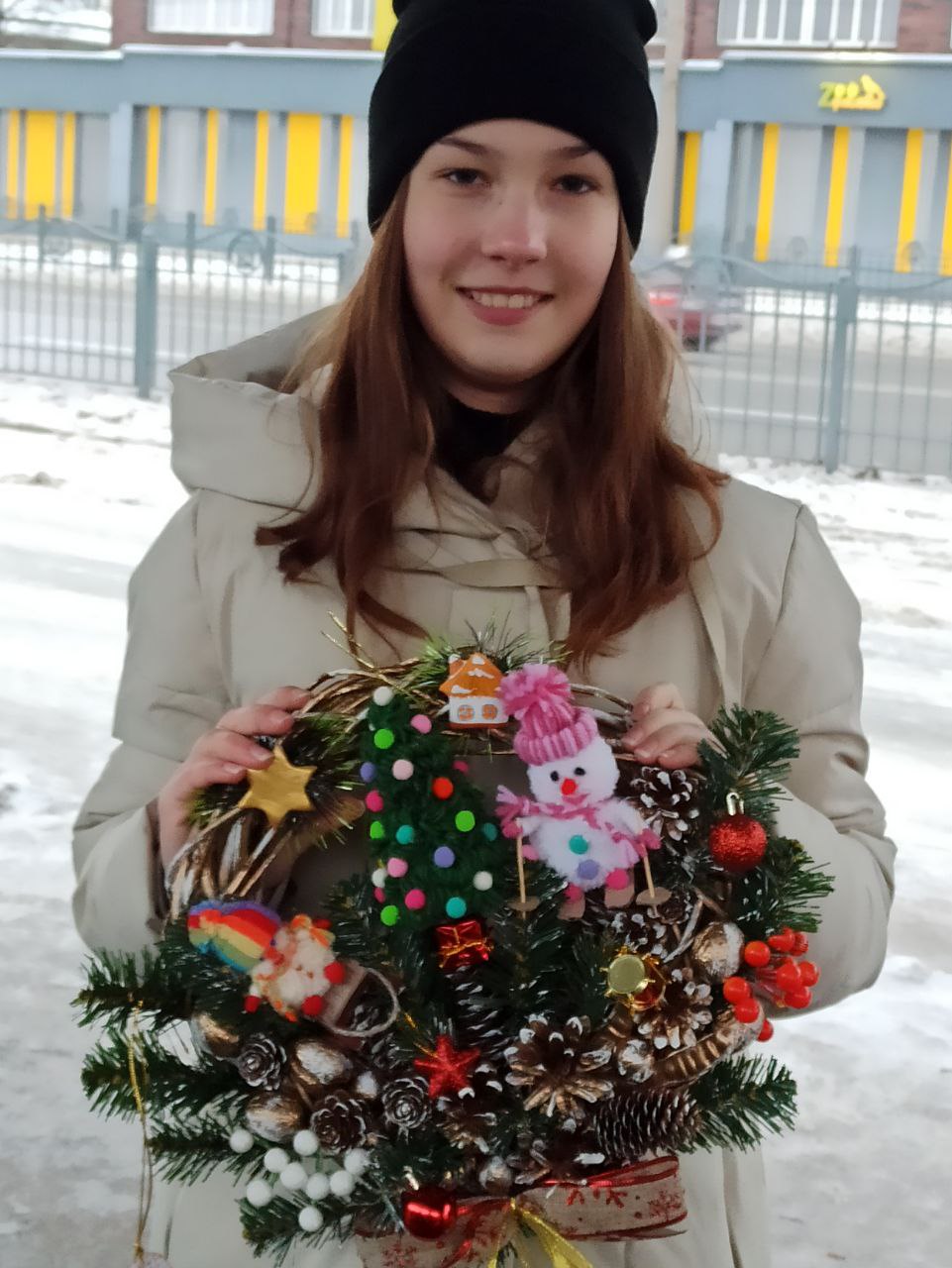 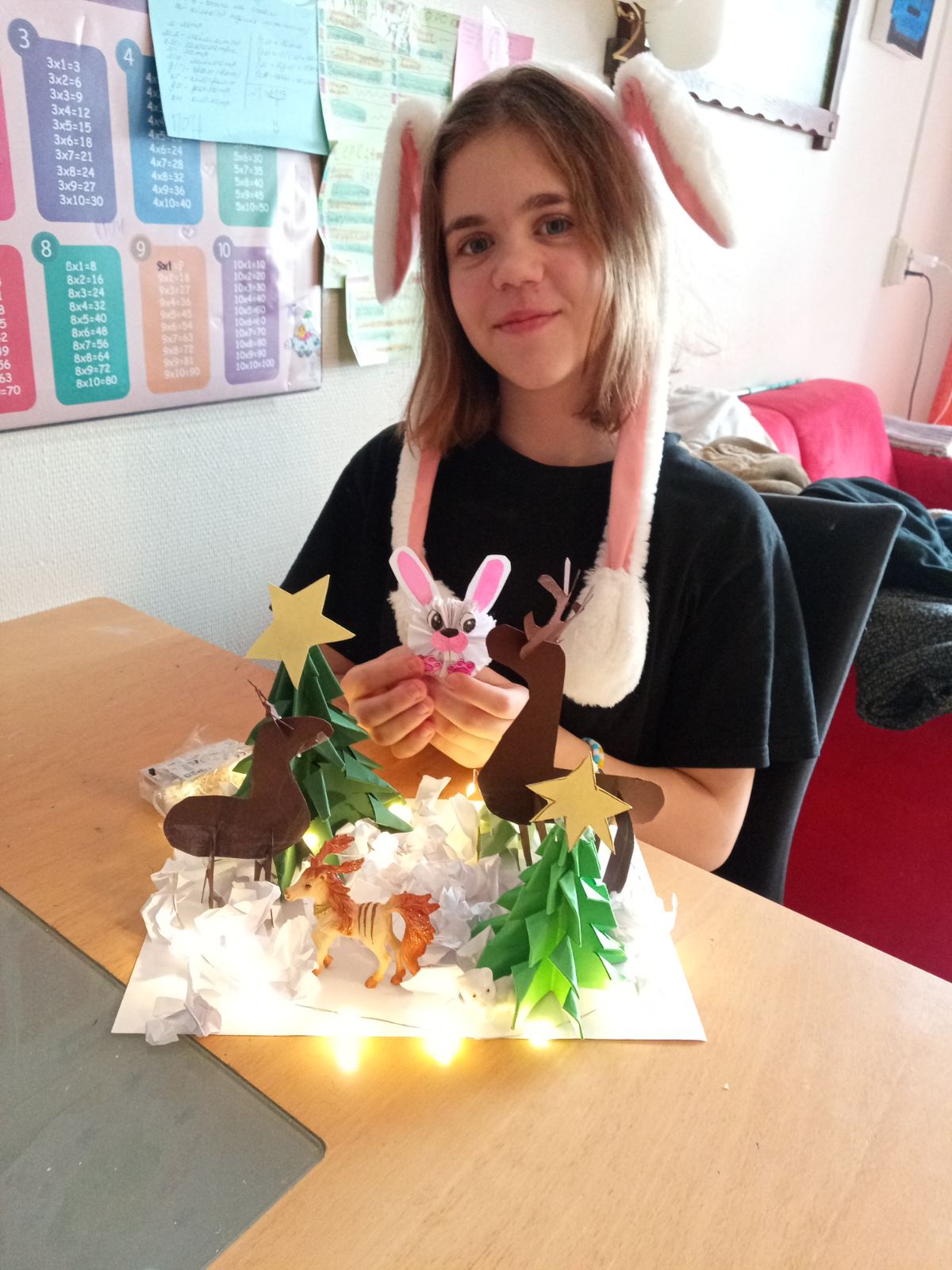 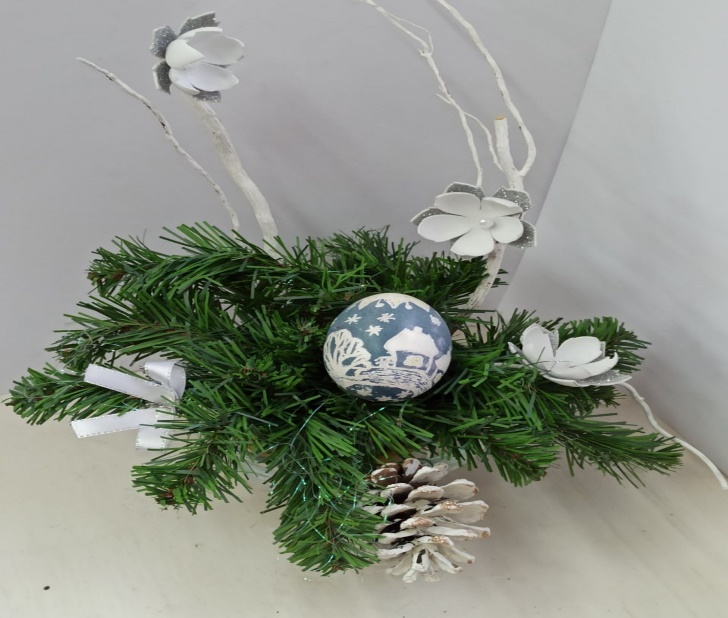 Великдень
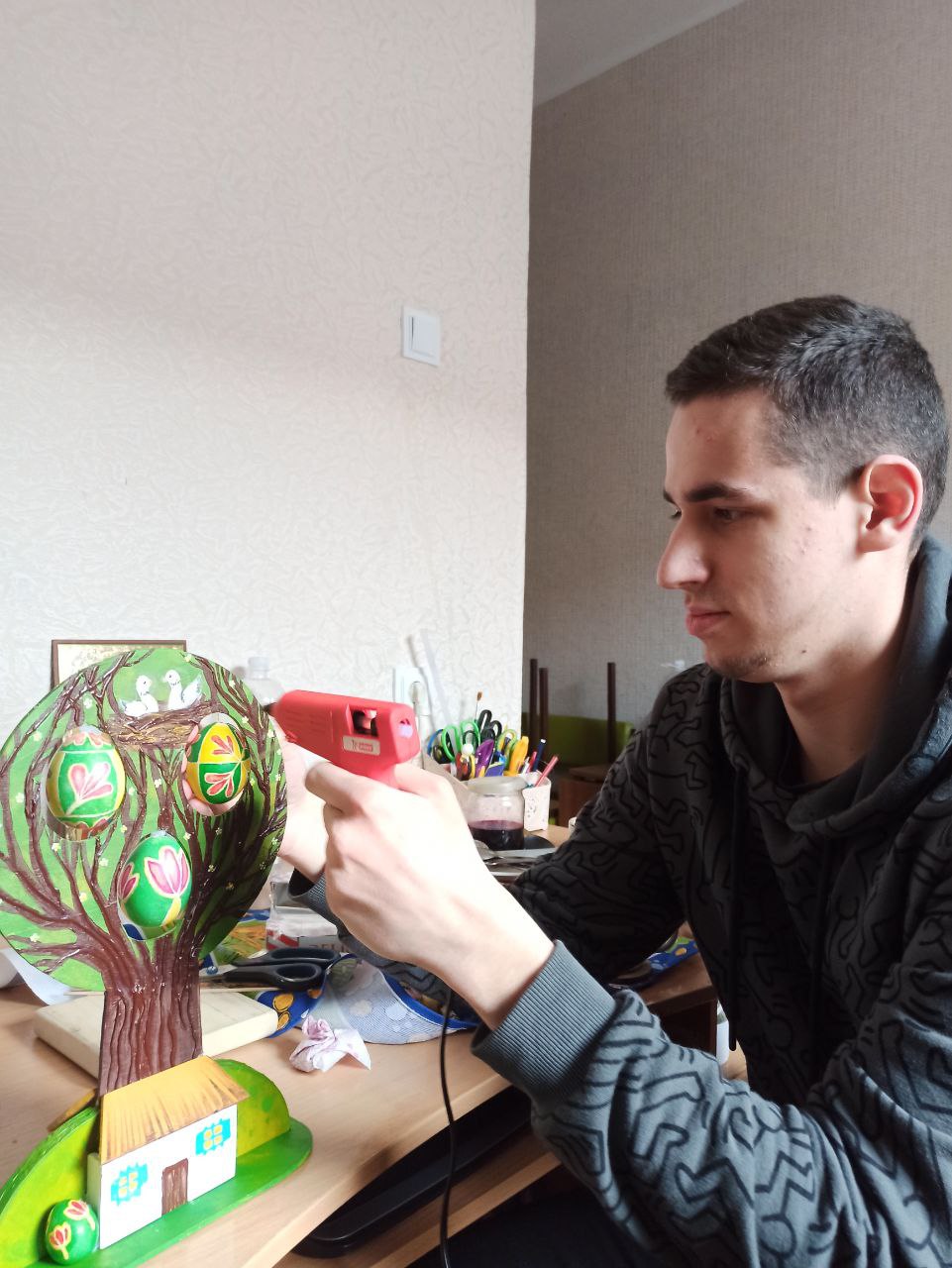 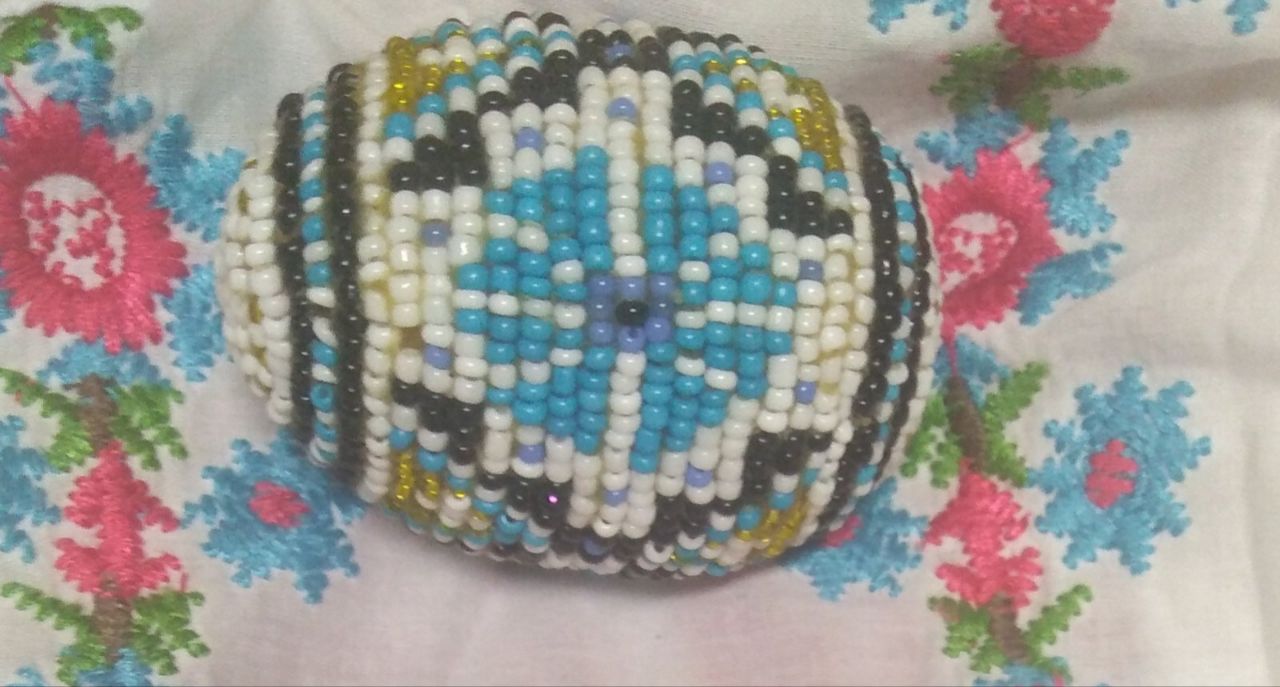 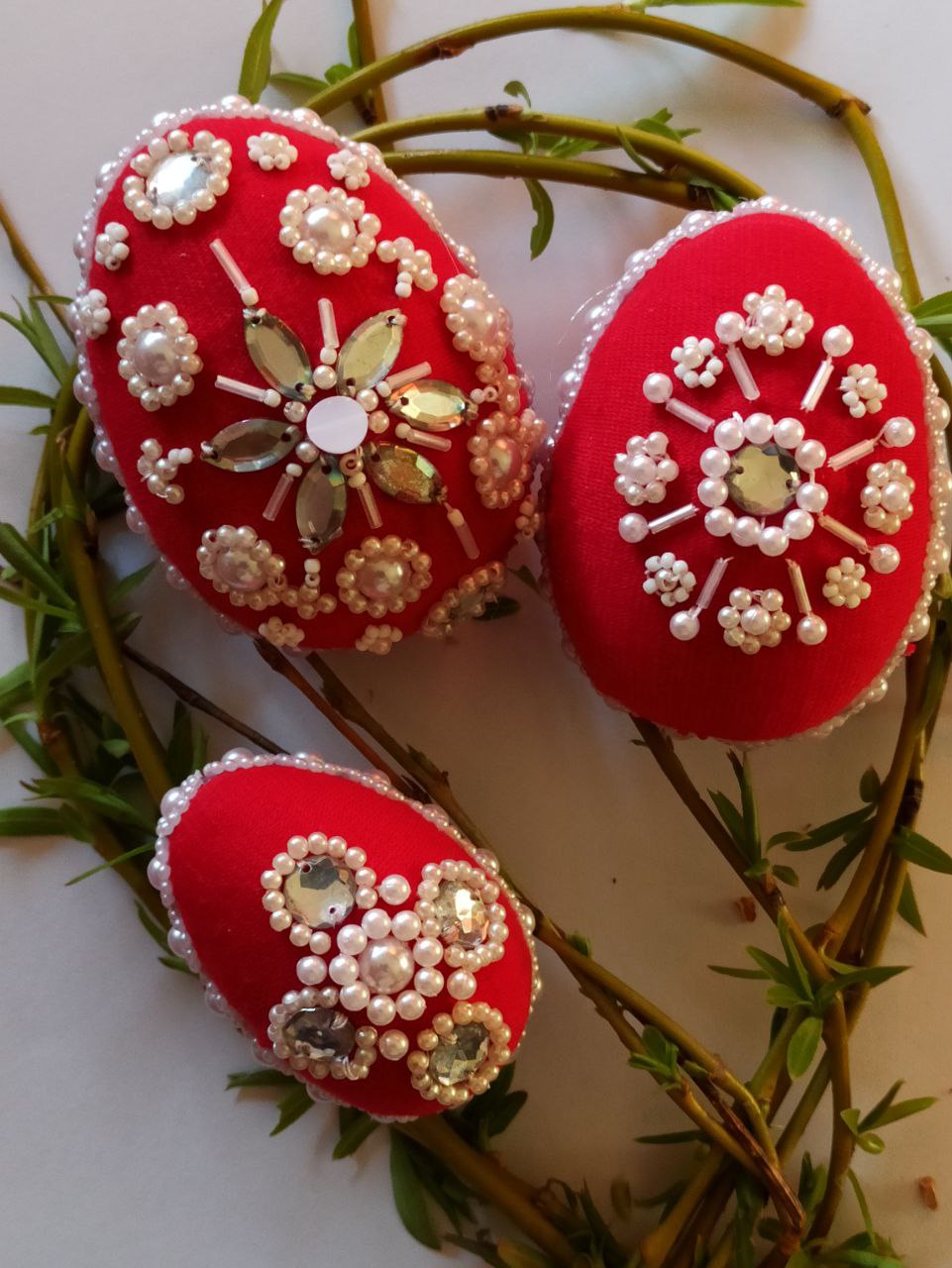 День Захисників та Захисниць України
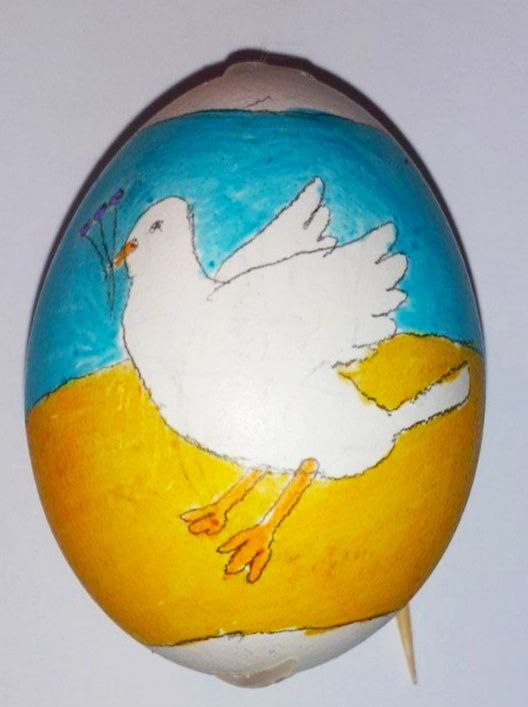 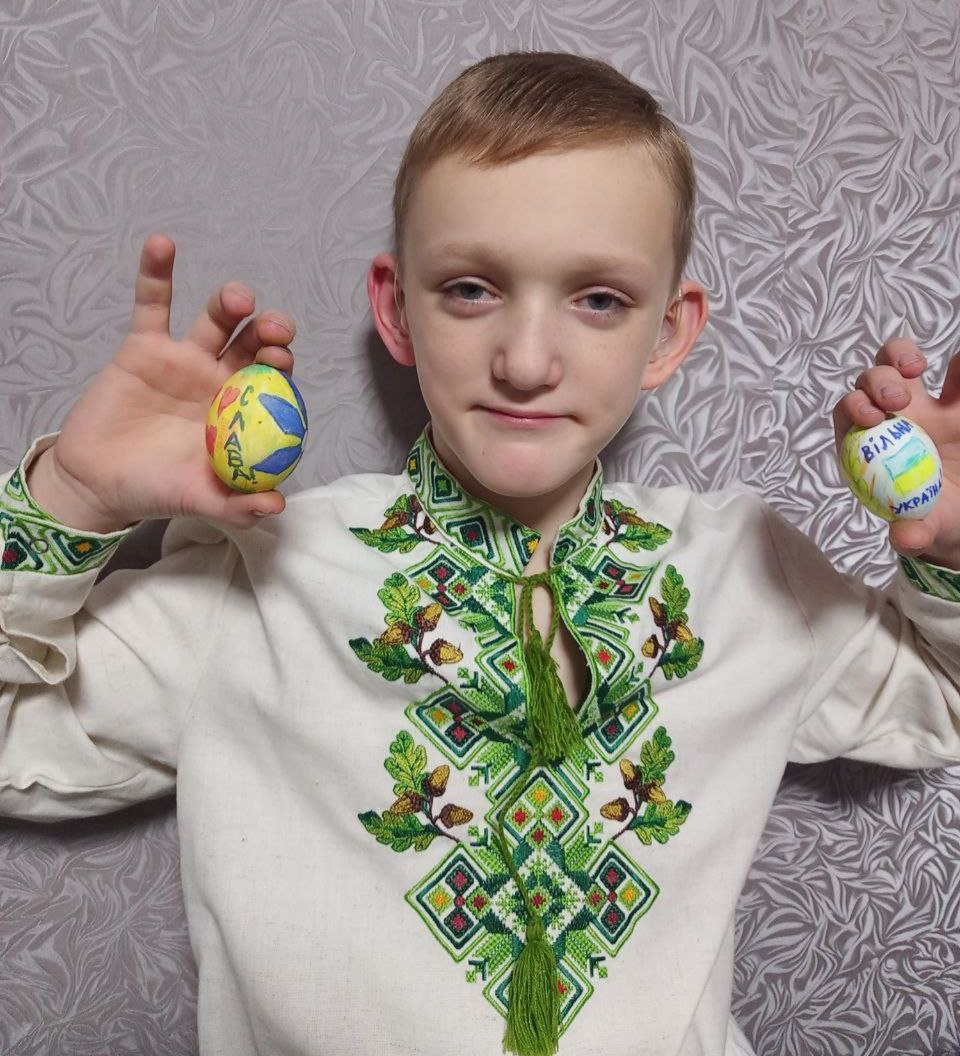 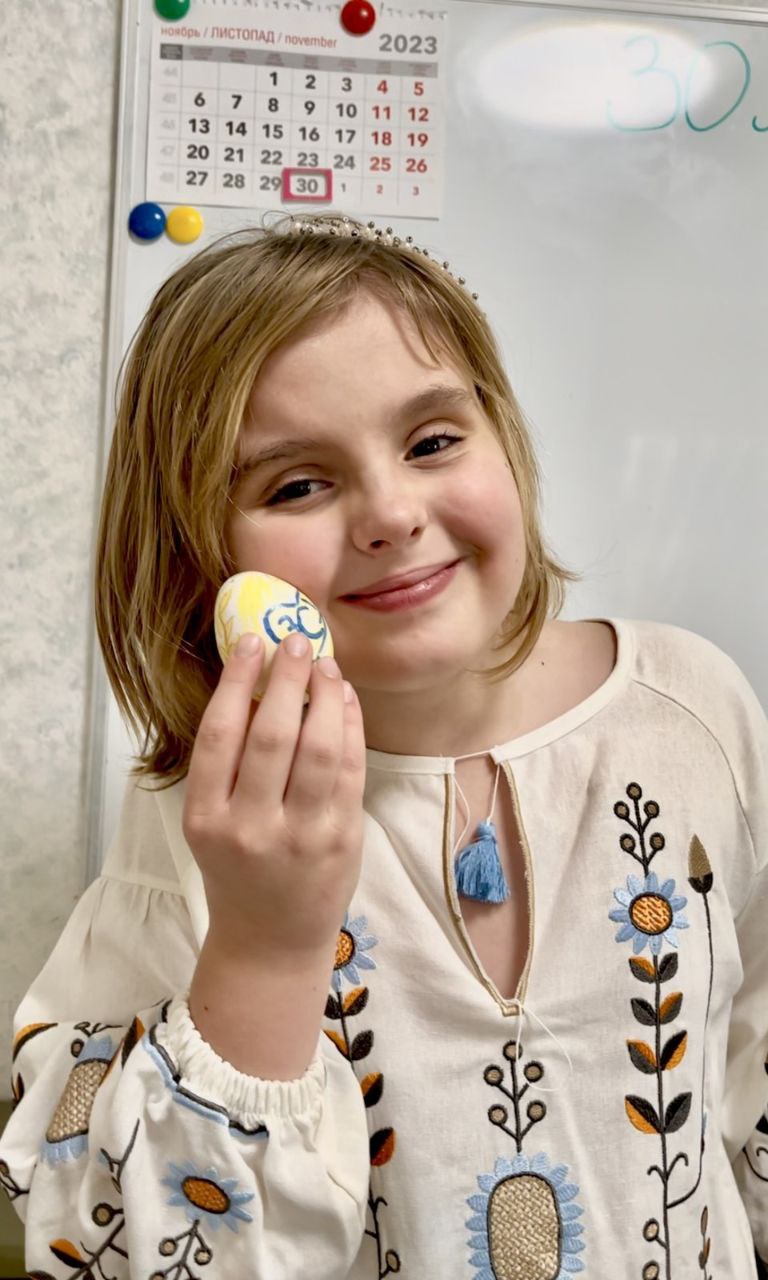 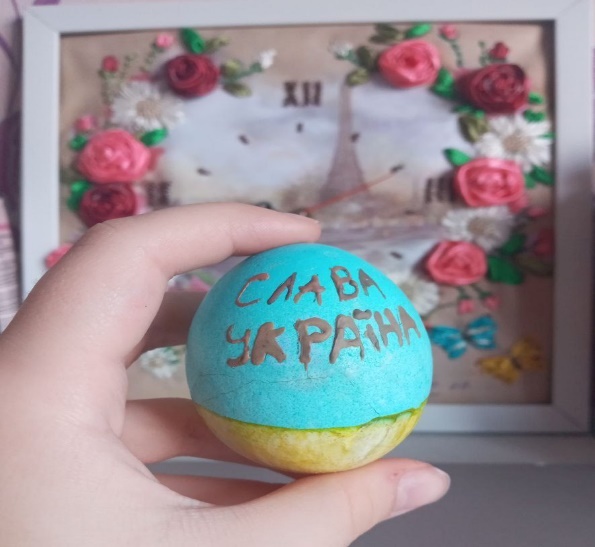 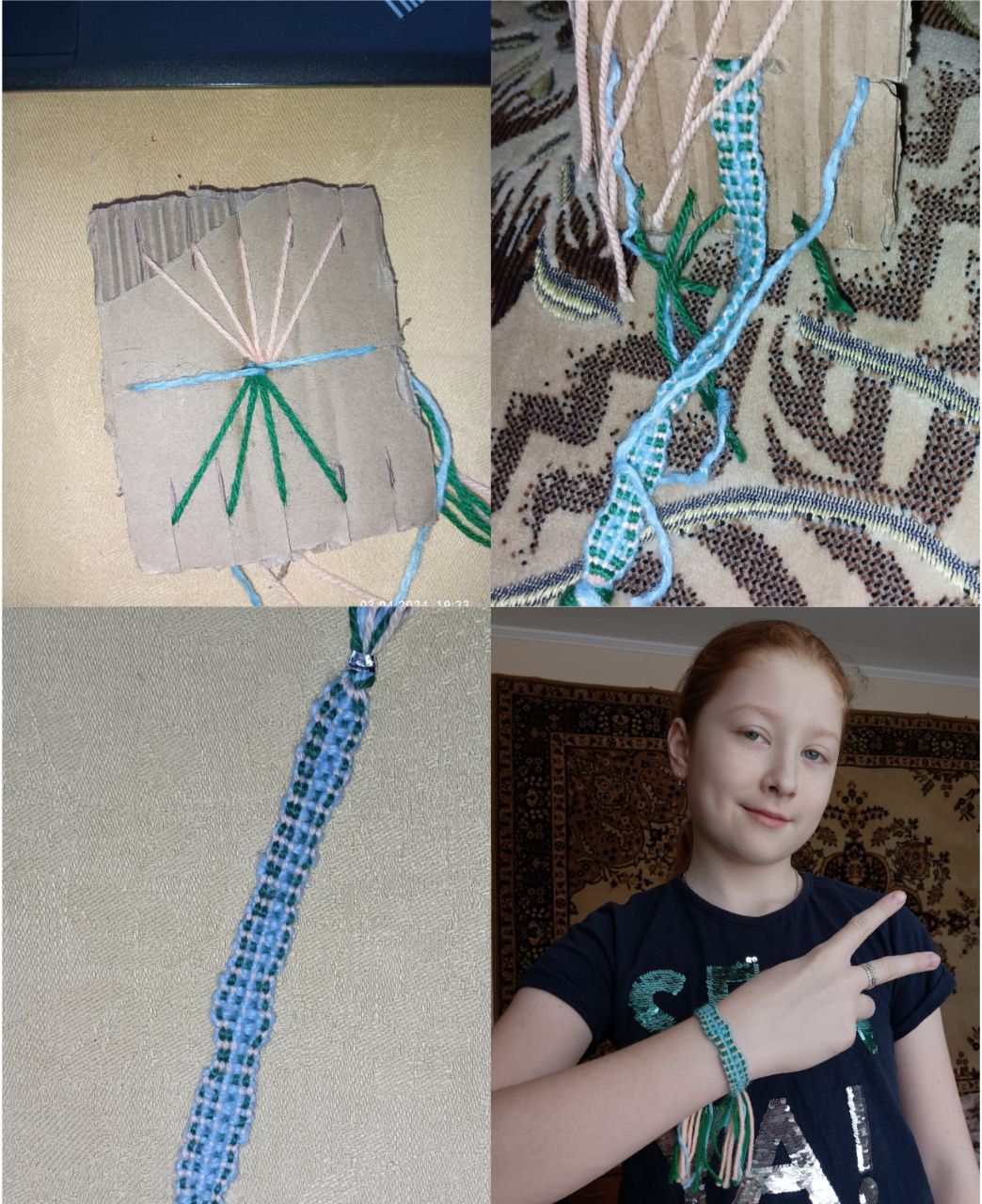 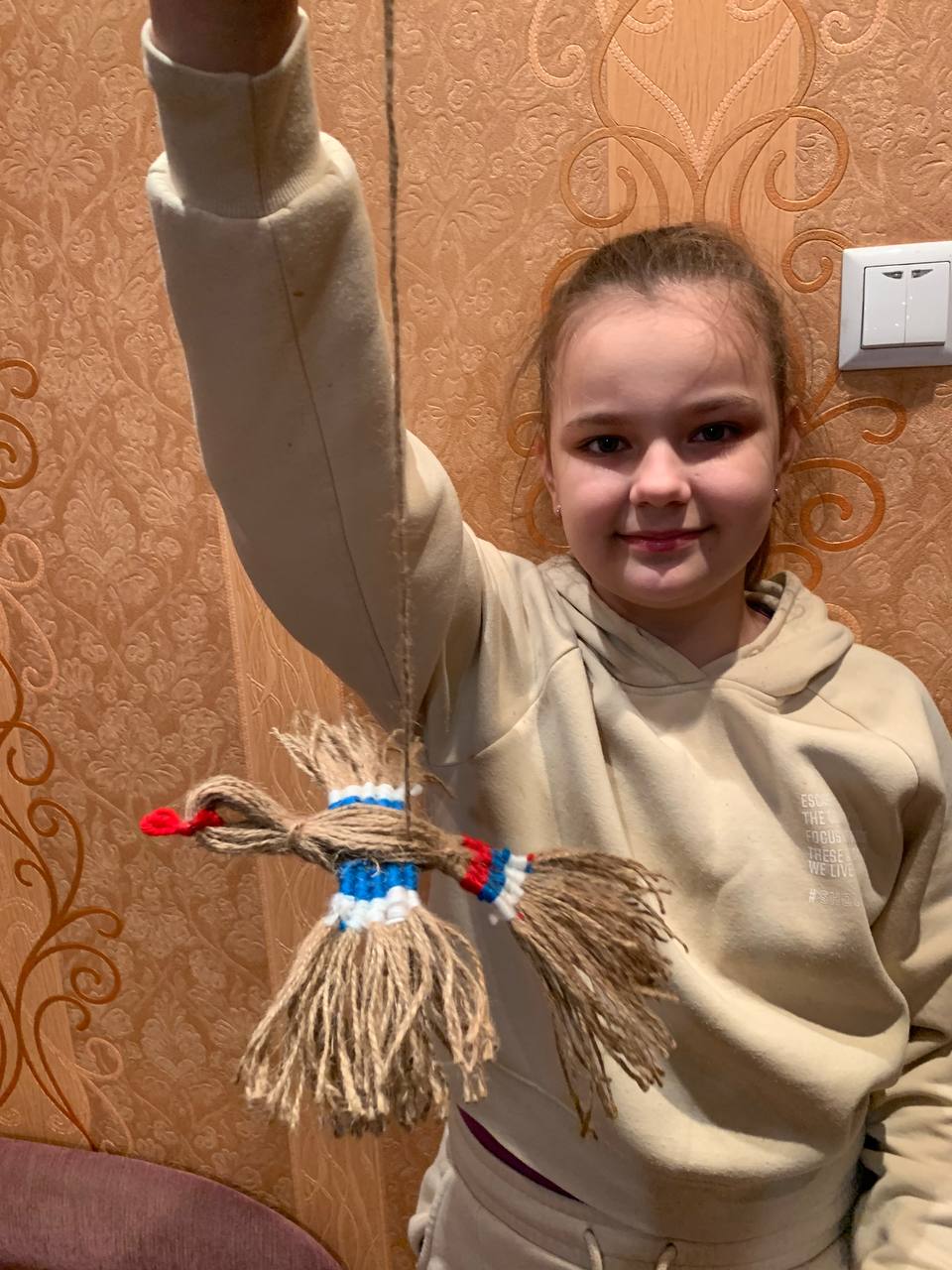 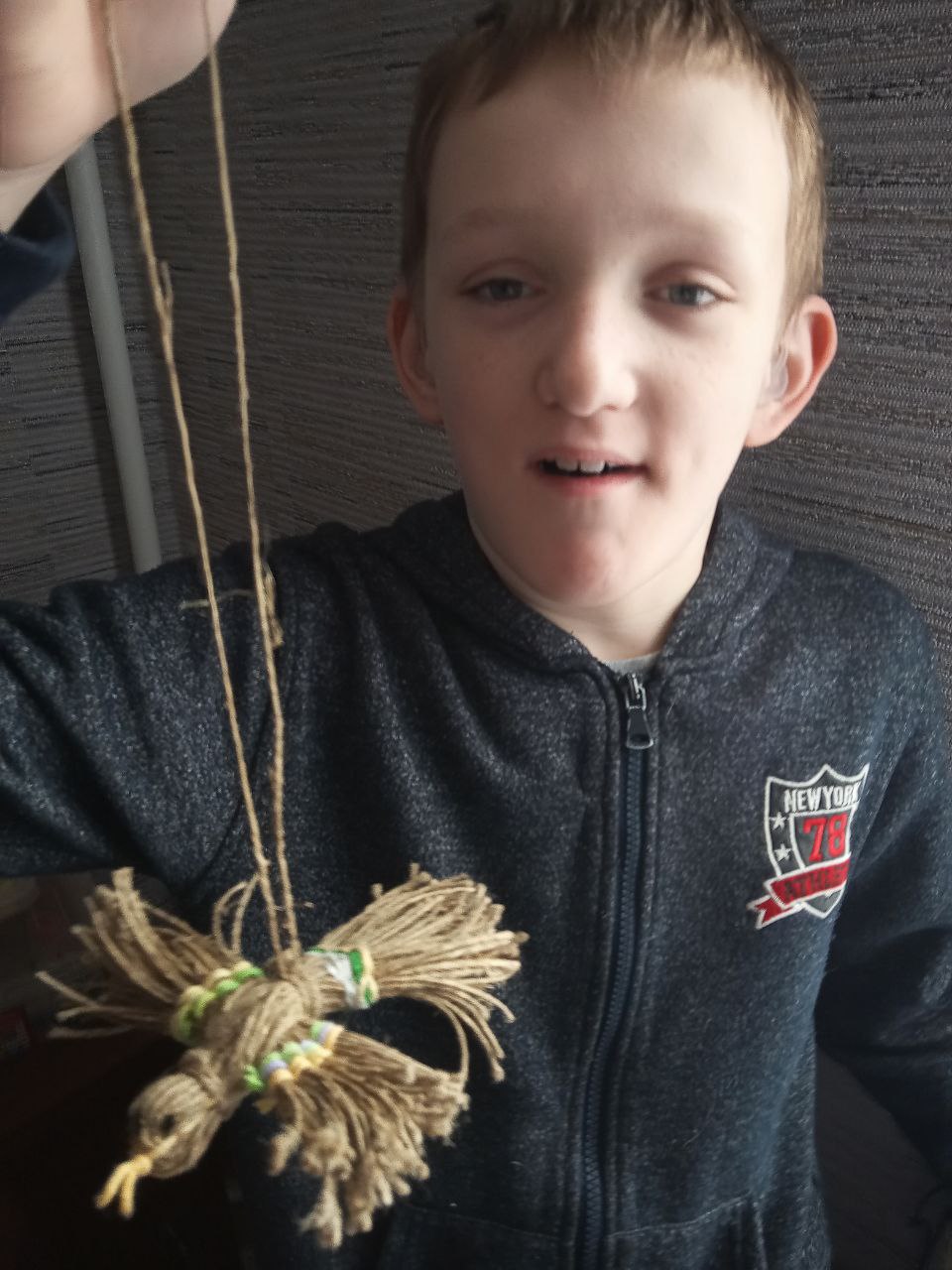 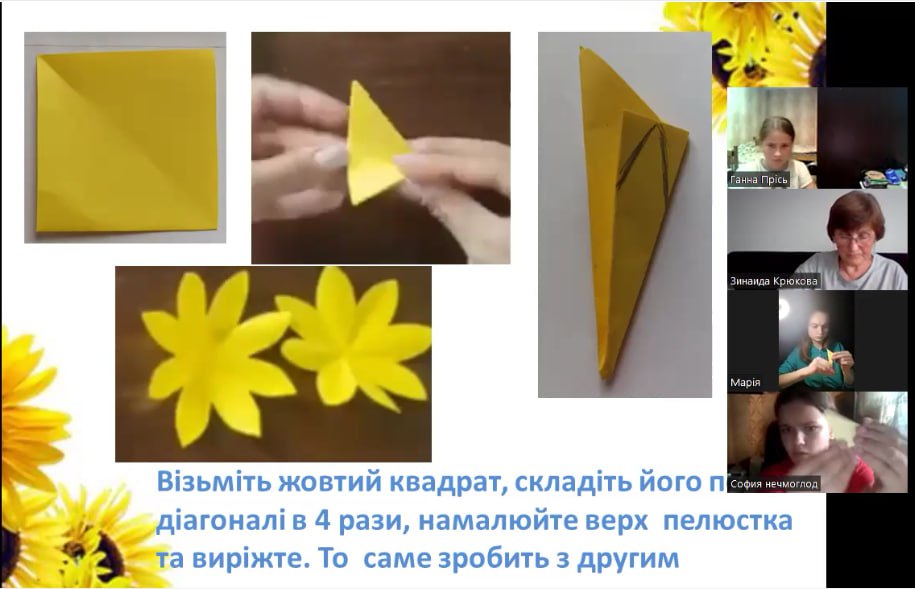 Перед заняттям гурткового заняття обов'язкова  попередня робота з батьками
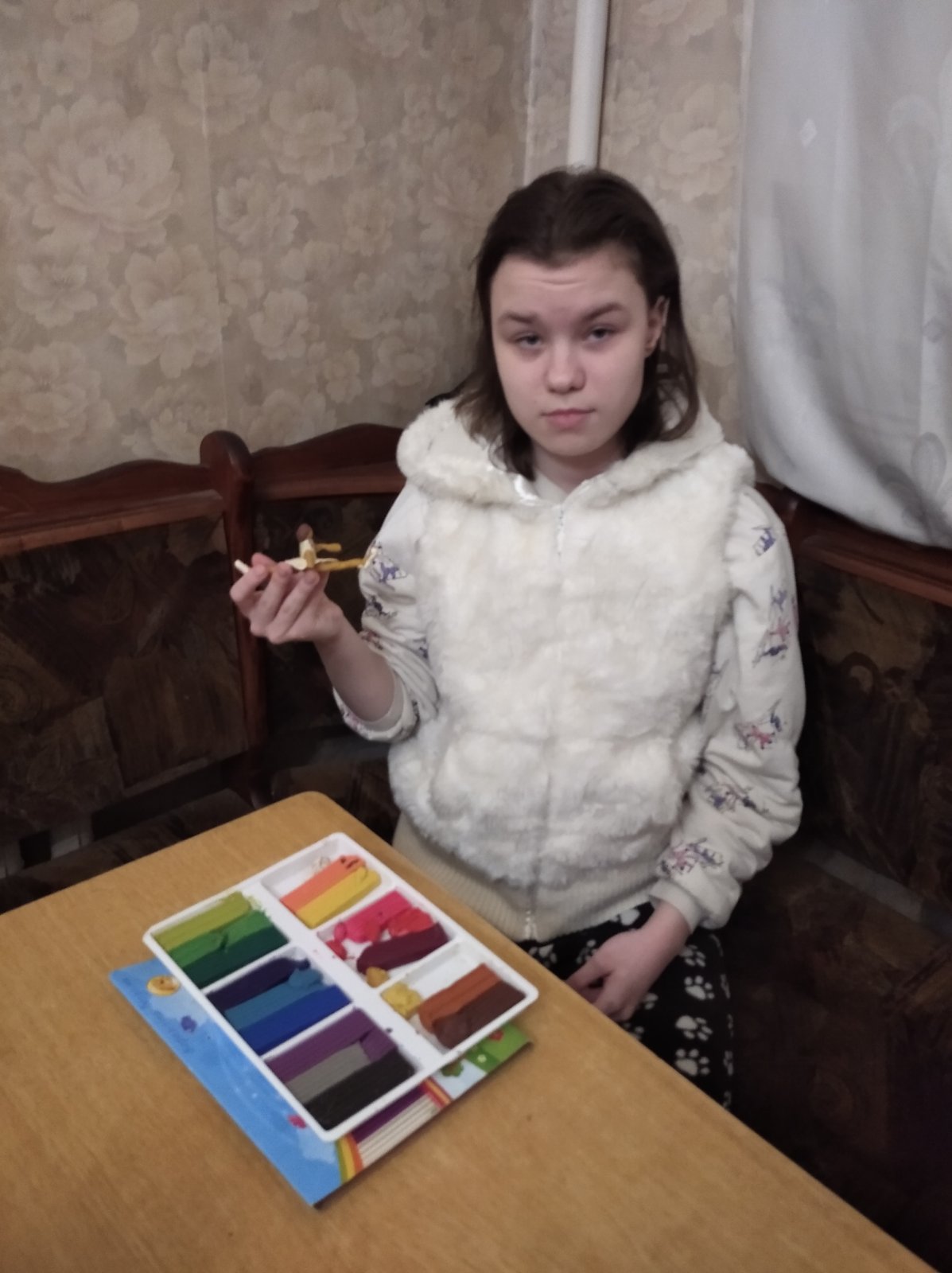 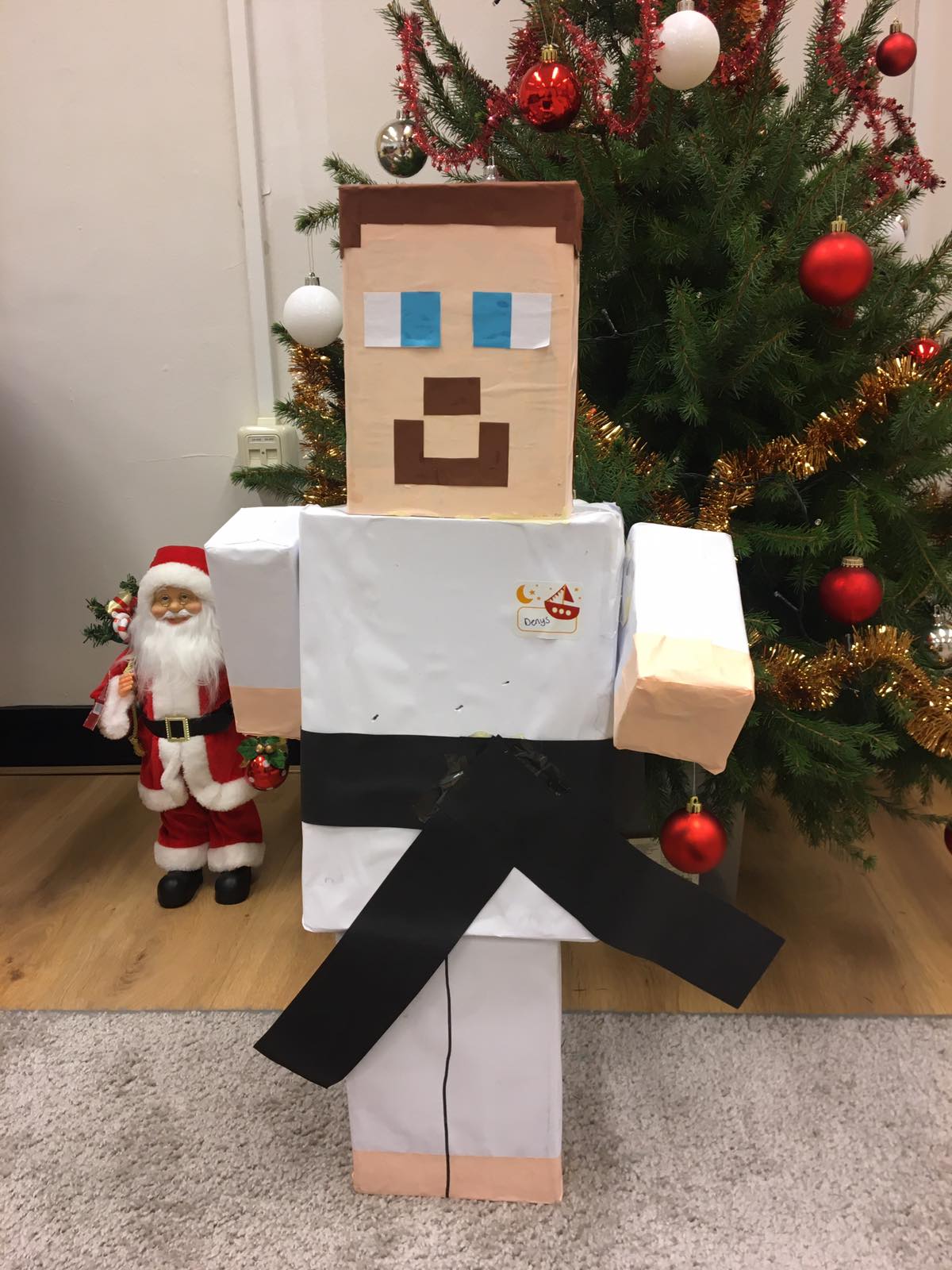 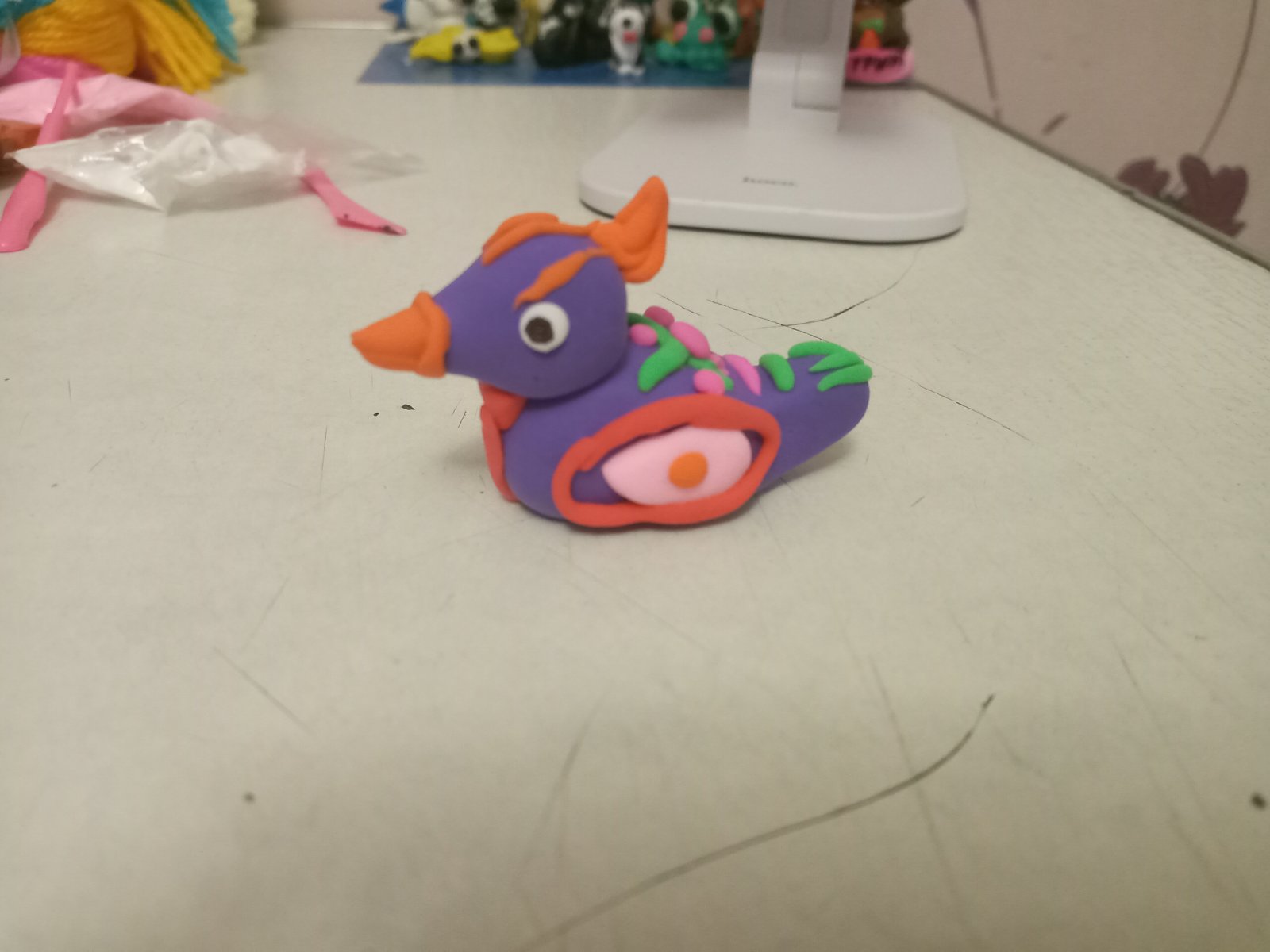 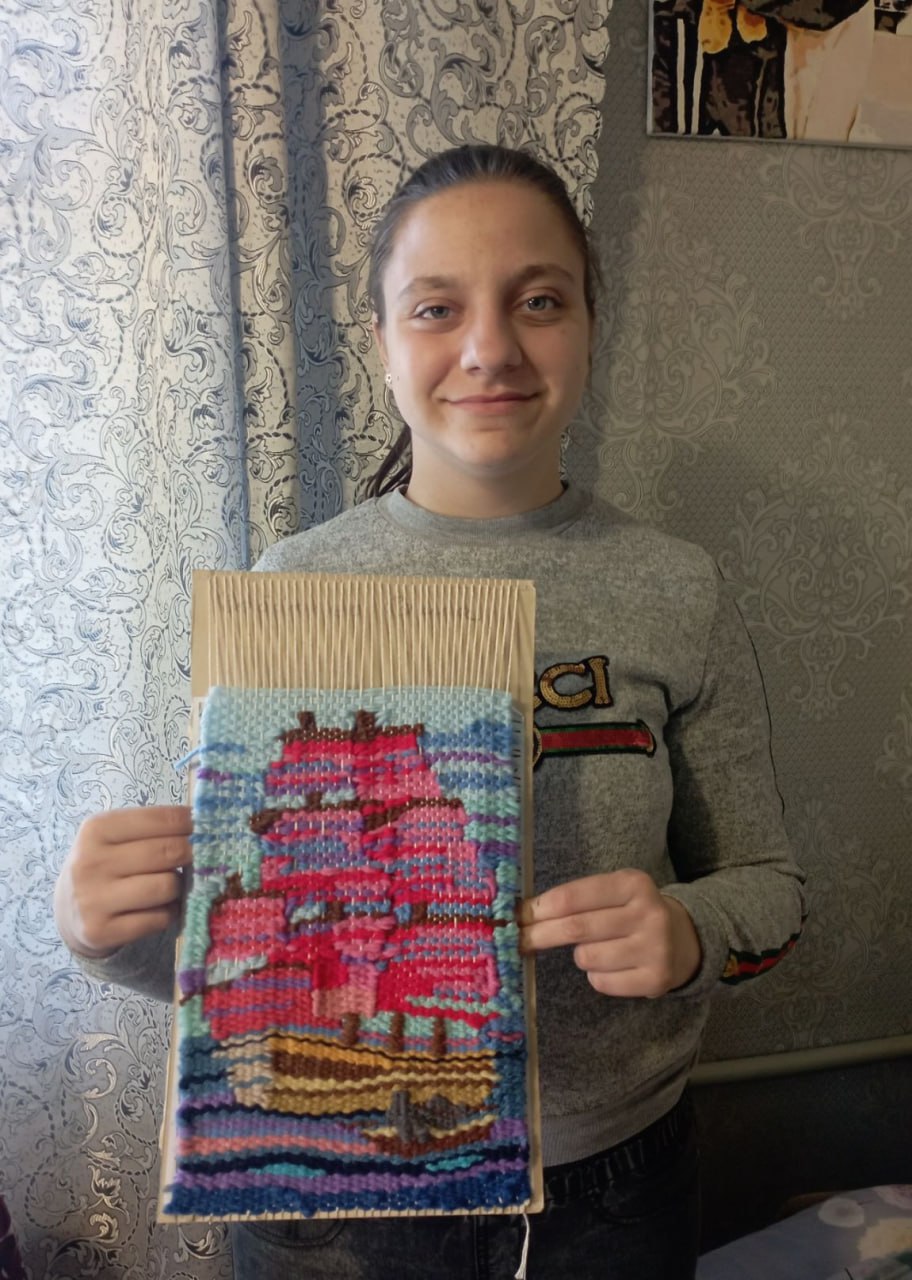 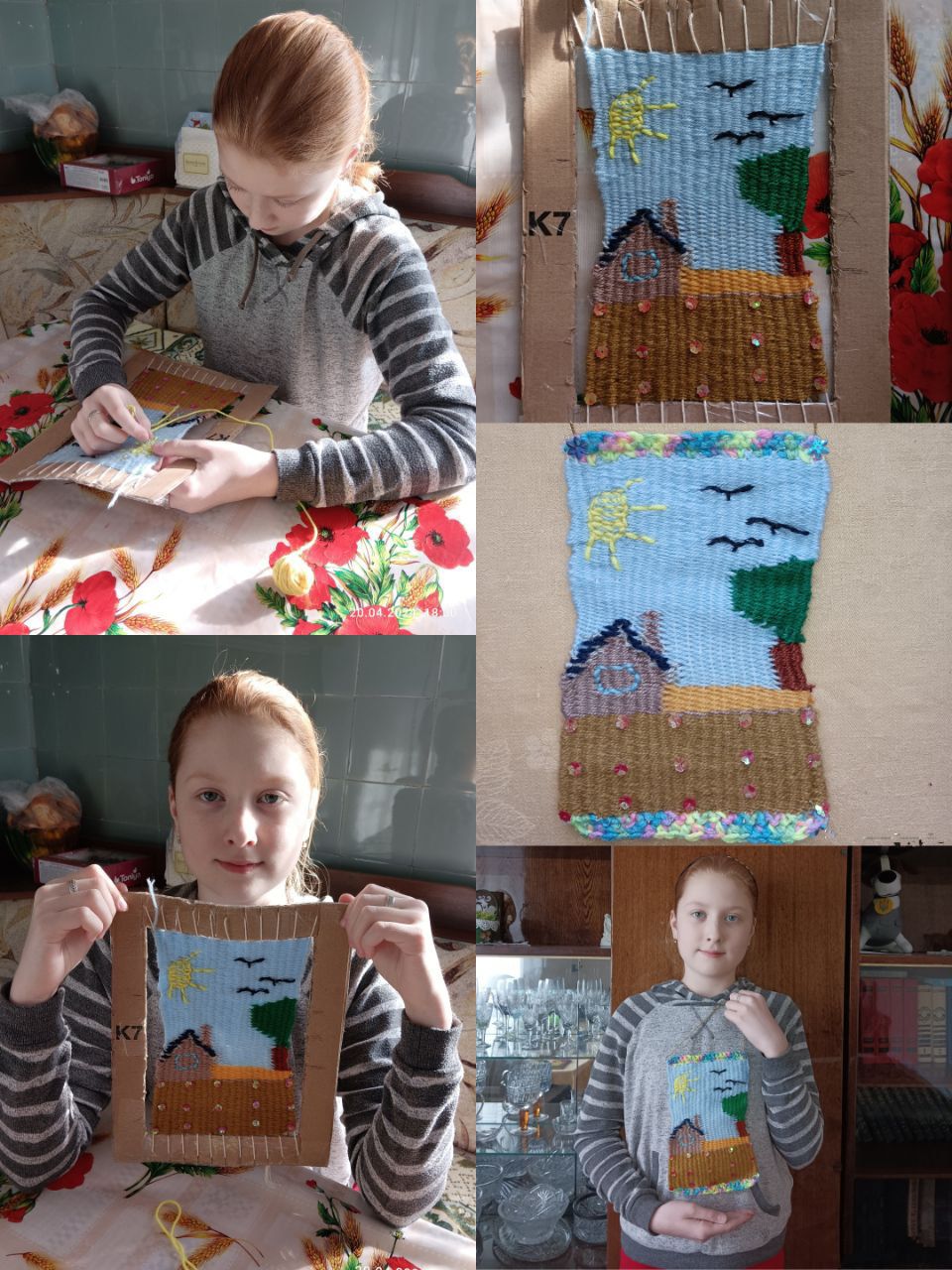 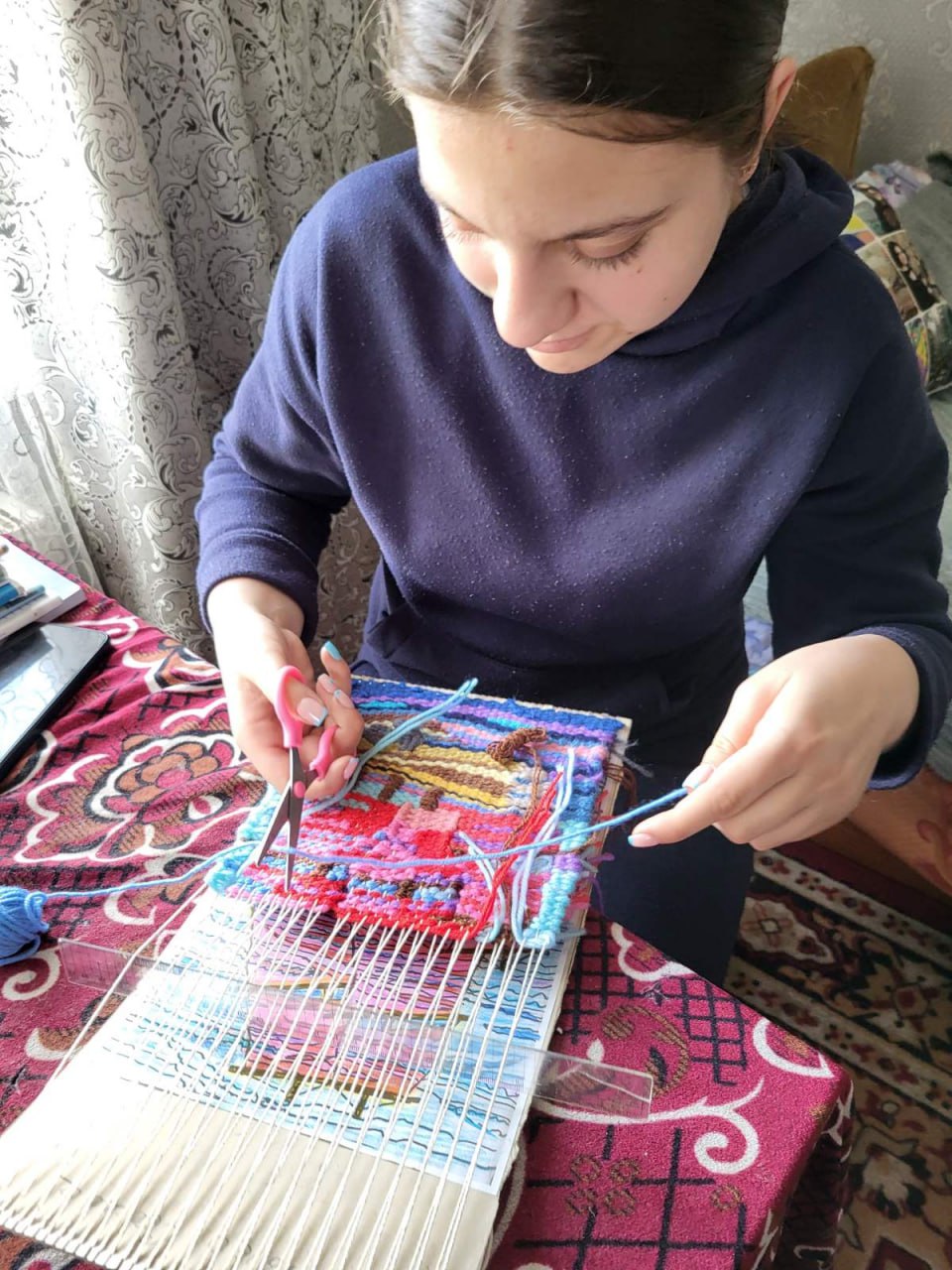 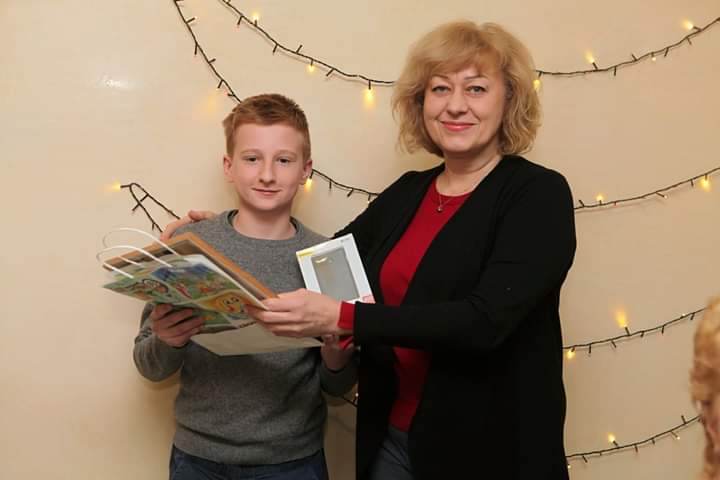 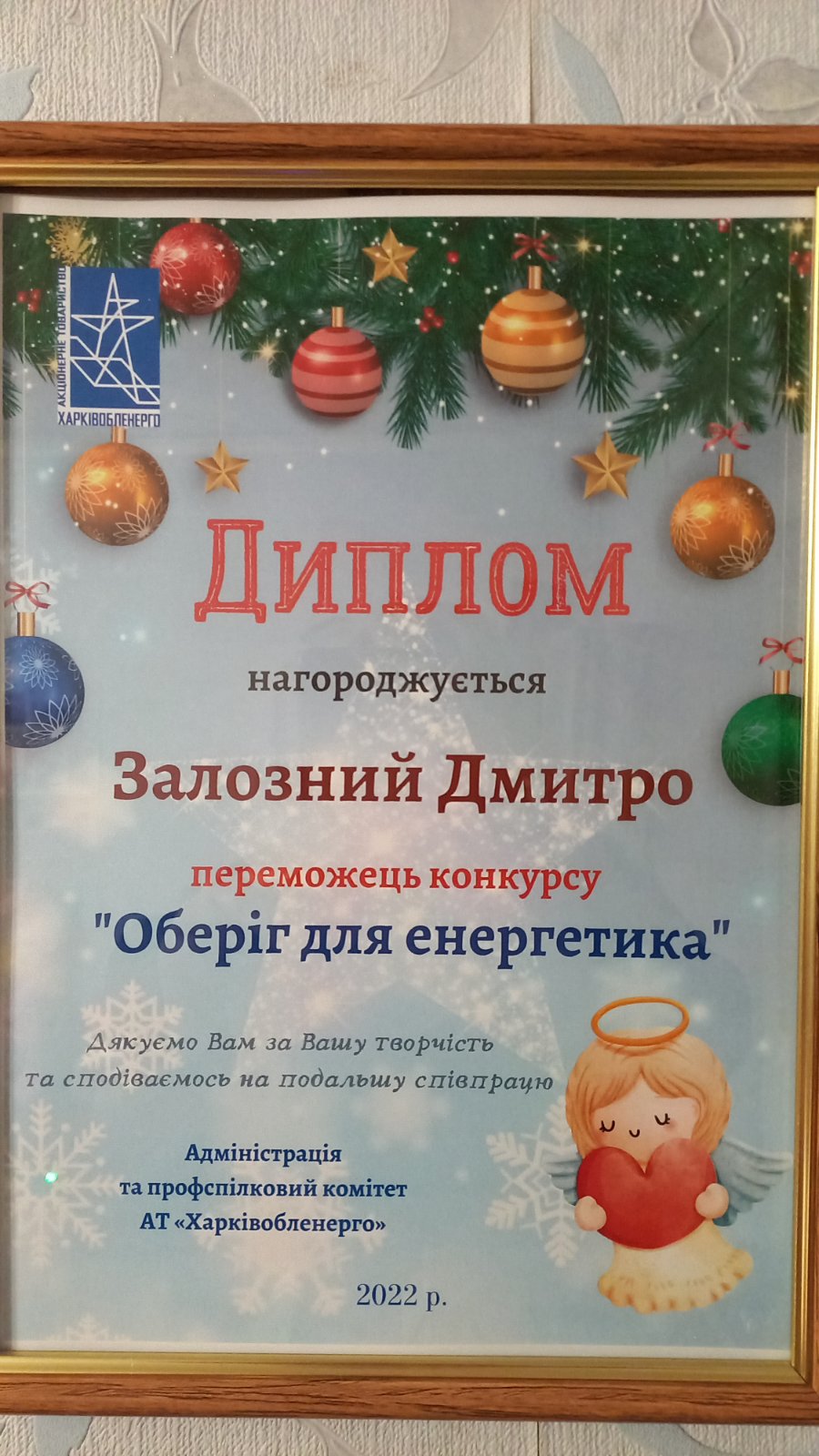 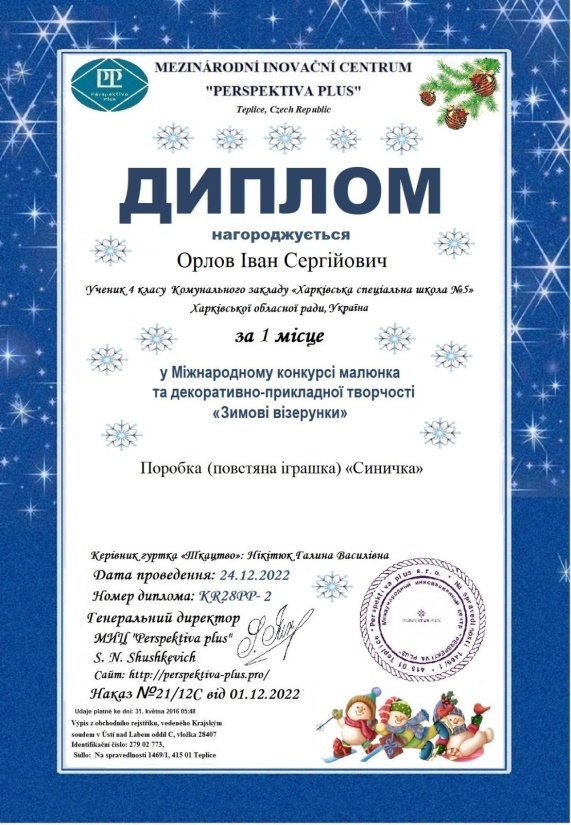 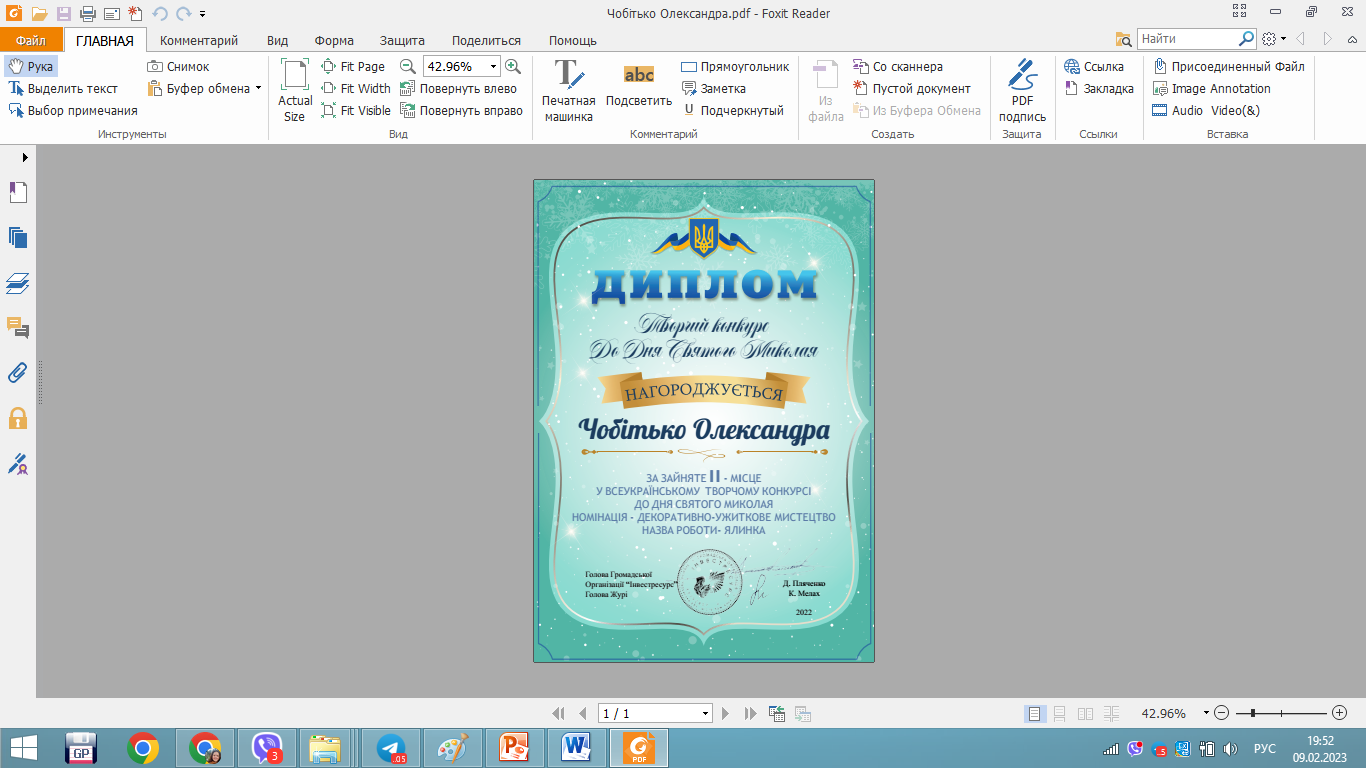 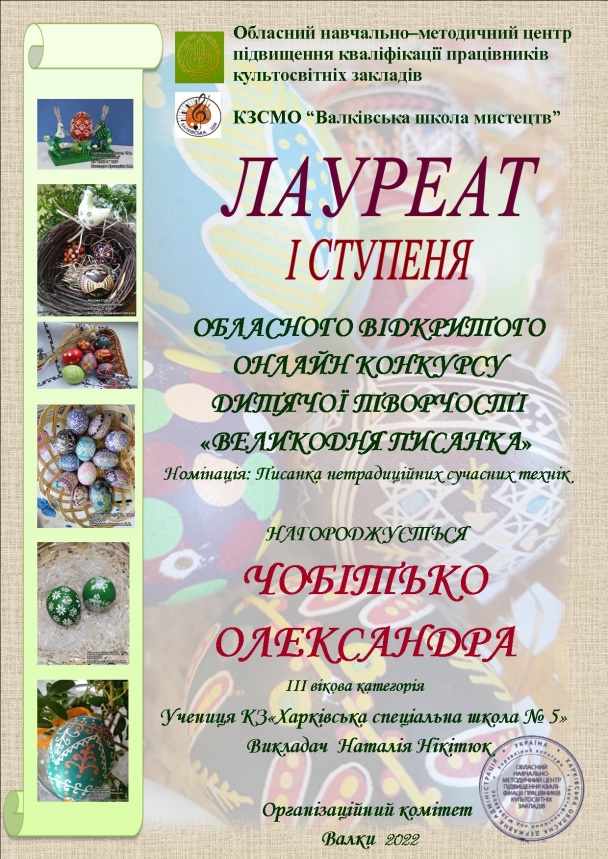 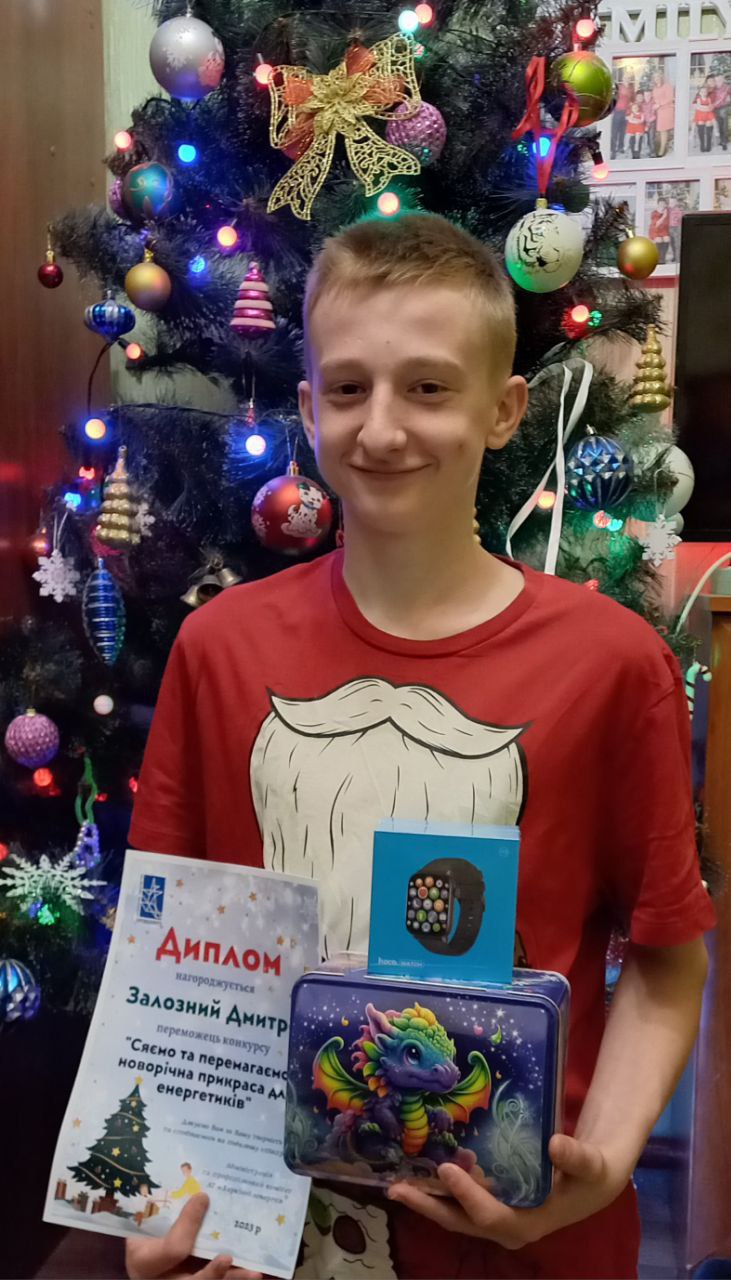 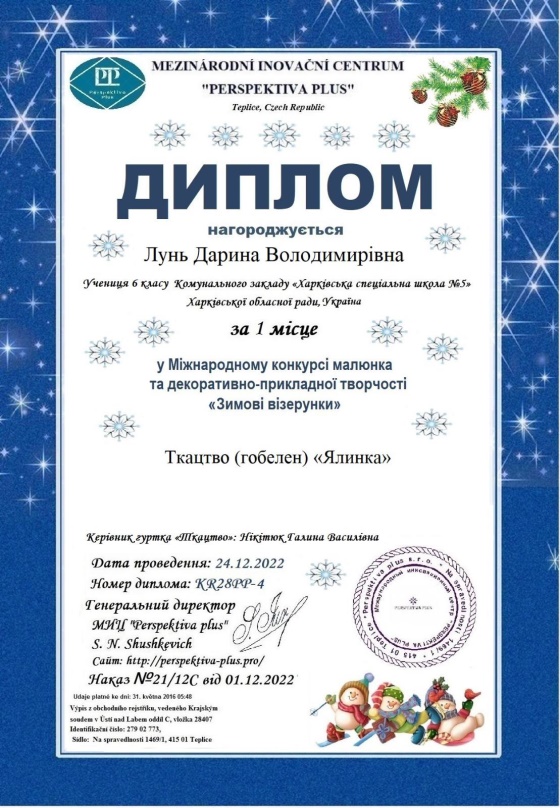 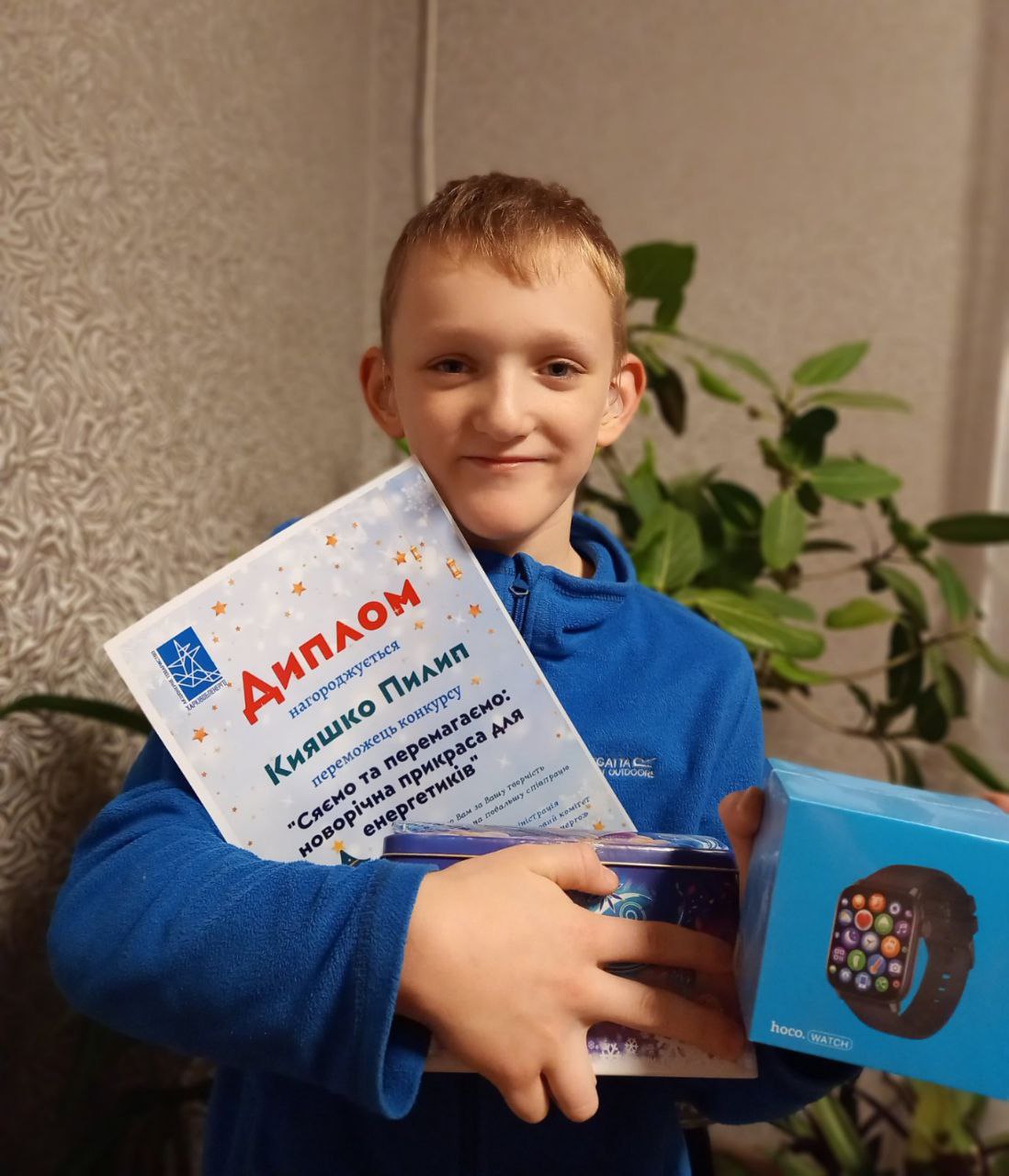 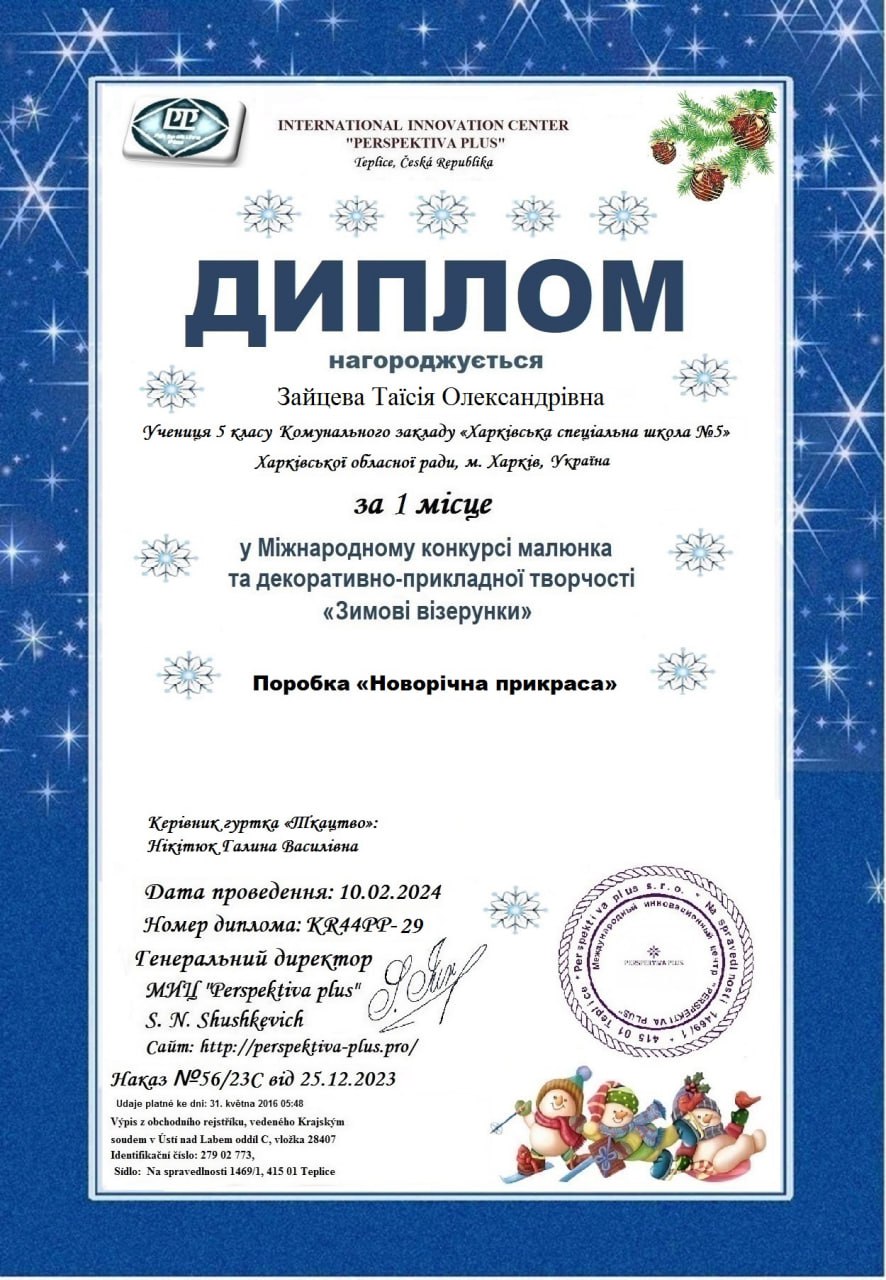 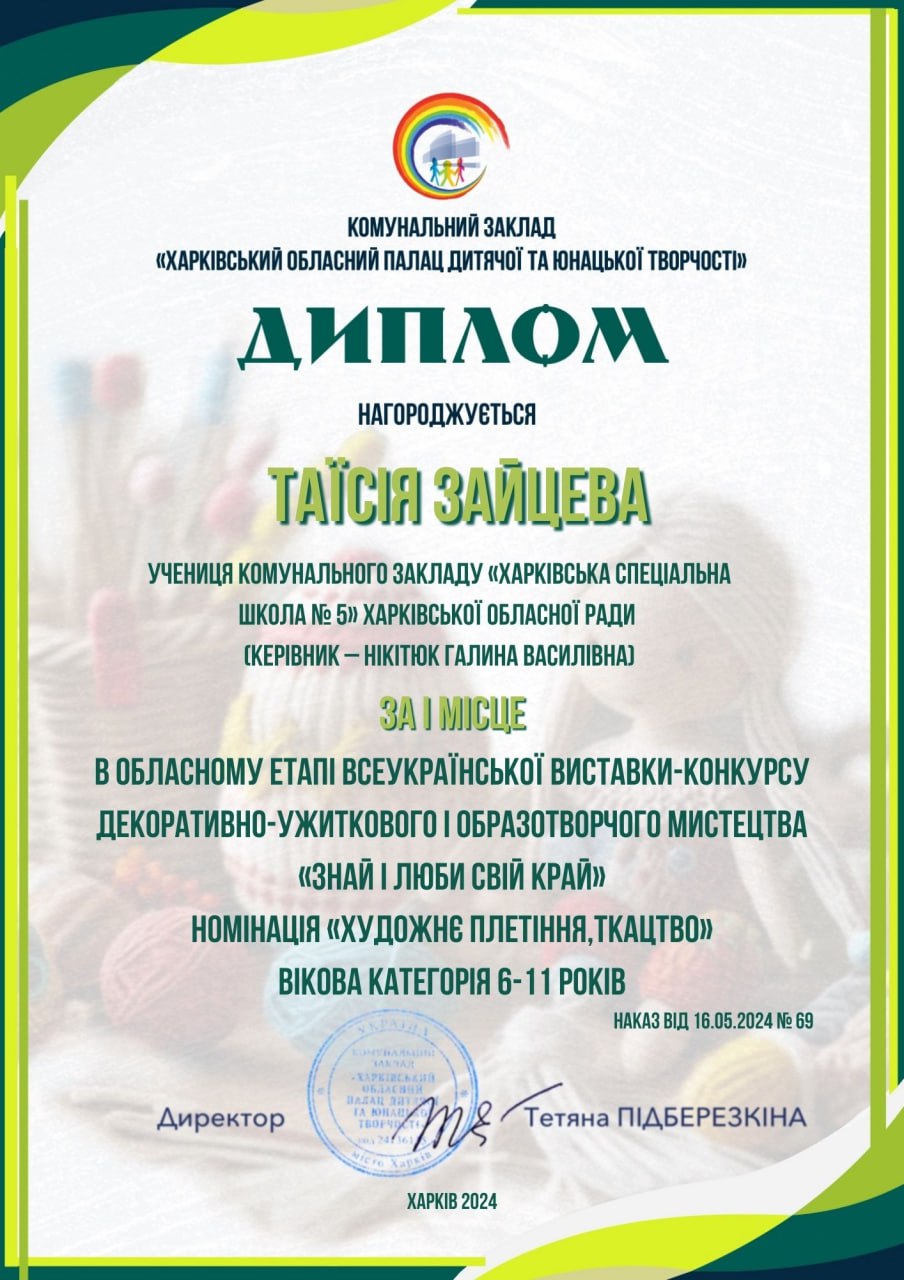 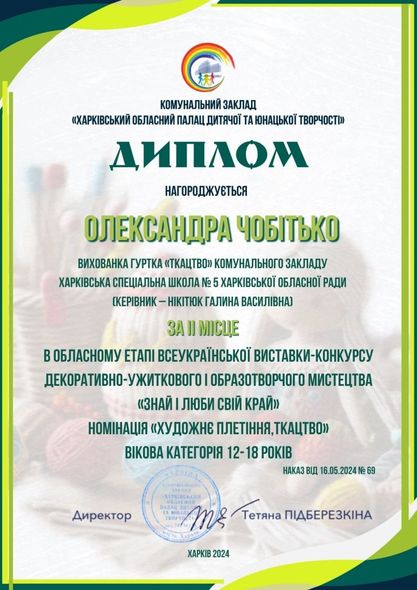 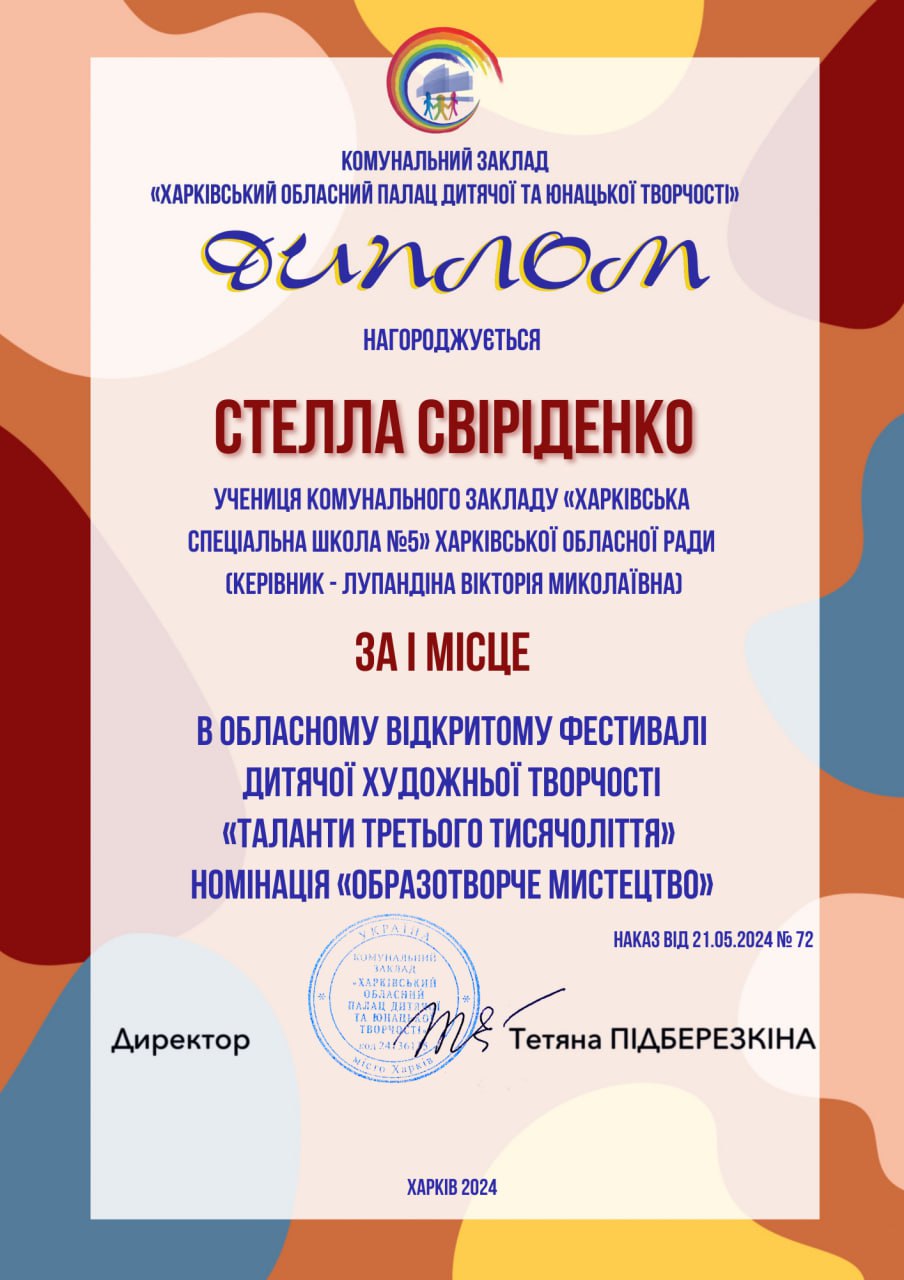